RADIOLOGY 
of 
HEMATOPOIETIC DISORDERS

DR. Abdulrahman Alhawas
ASSISTANT PROFESSOR & CONSULTANT
Department of Radiology and Medical Imaging
KING SAUD UNIVERSITY
KING KHALID UNIVERSITY HOSPITAL
BLOOD

CELLS 
								
				
	RBCs 				 
				

				
	WBCs	
				

	Platelets 
						
PLASMA
BLOOD

CELLS 
								Sickle cell
				Anemia	Thalassemia
	RBCs 				Others – nutritional, hemolysis etc. 
				Polycythemia

				
	WBCs	
				

	Platelets 
					
PLASMA
BLOOD

CELLS 
								Sickle cell
				Anemia	Thalassemia
	RBCs 				Others – nutritional, hemolysis etc. 
				Polycythemia

				Lymphoma
	WBCs	Leukemia
				Multiple myeloma

	Platelets 
						
PLASMA
BLOOD

CELLS 
								Sickle cell
				Anemia	Thalassemia
	RBCs 				Others – nutritional, hemolysis etc. 
				Polycythemia

				Lymphoma
	WBCs	Leukemia
				Multiple myeloma

	Platelets 
						Bleeding / clotting disorders 
PLASMA
ANEMIA
Reactive increase
in red bone marrow
Expanded bone marrow in bones including 	long bones of hands, feet, limbs, skull 
Decreased T1 MRI signal in vertebral body 	bone marrow than adjacent discs
Liver, Spleen, Lymph nodes, Thymus, Paraspinal areas with possible extension 	into spinal canal outside the dura, 
Kidneys, Meninges, Skin
New marrow areas 
in potential organs
Transfusions
Iron overload
Increased CT density (brightness) and 	changes in MRI signal of liver & spleen
Pneumonias, Osteomyelitis
Infections
SCA
Spleen, Kidneys, Brain, Bones
Infarcts
Thalassemia

Decreased bone density with coarse trabeculae

Wide medullary cavity with thin cortex
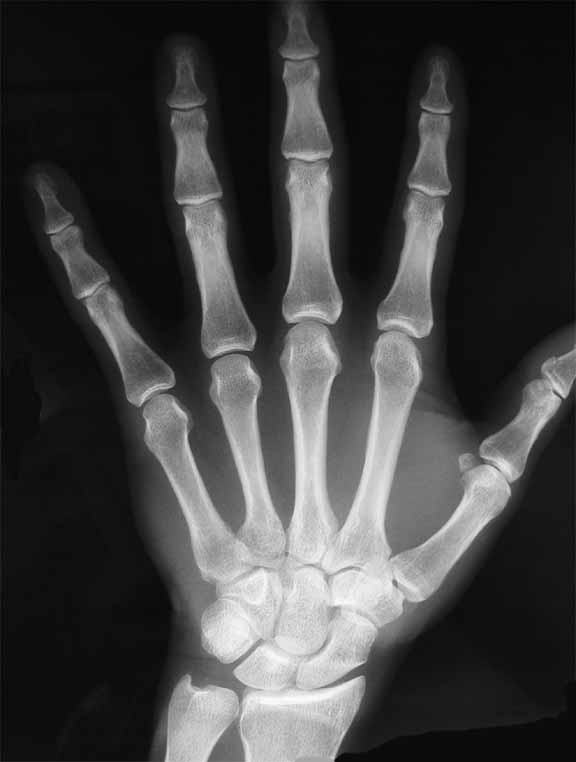 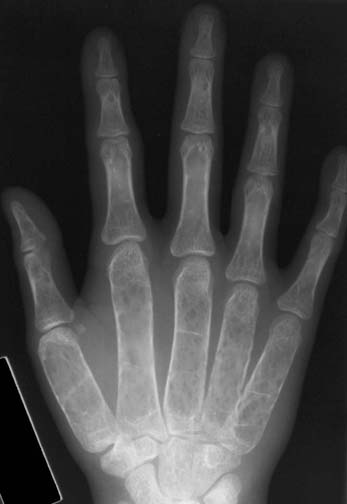 Normal for comparison
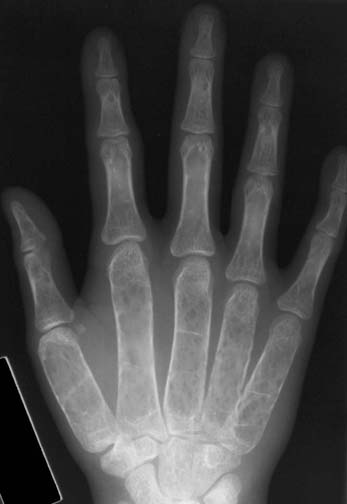 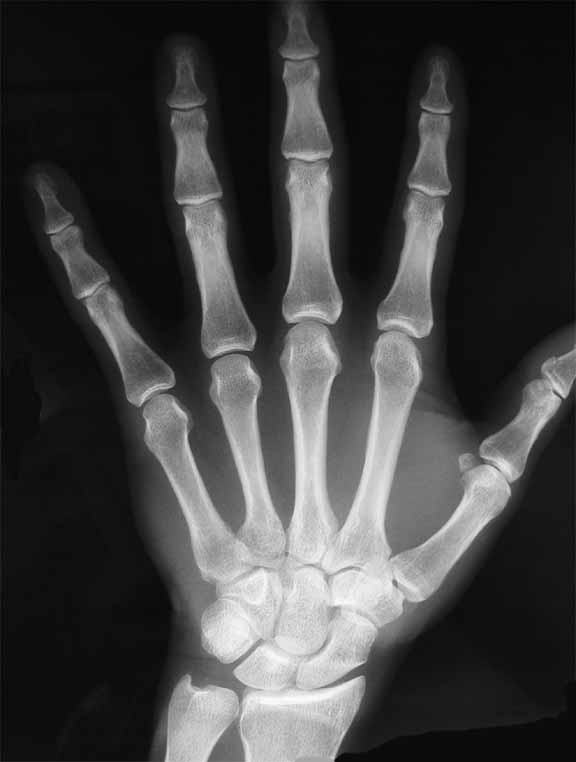 Normal for comparison
Severe chronic anemia
25-year-old man with β-thalassemia. 
Lateral skull radiograph shows 
	     expansion of diploic space with hair-on-end appearance 
      widened groove for middle meningeal artery
Spared occipital bone (arrow)
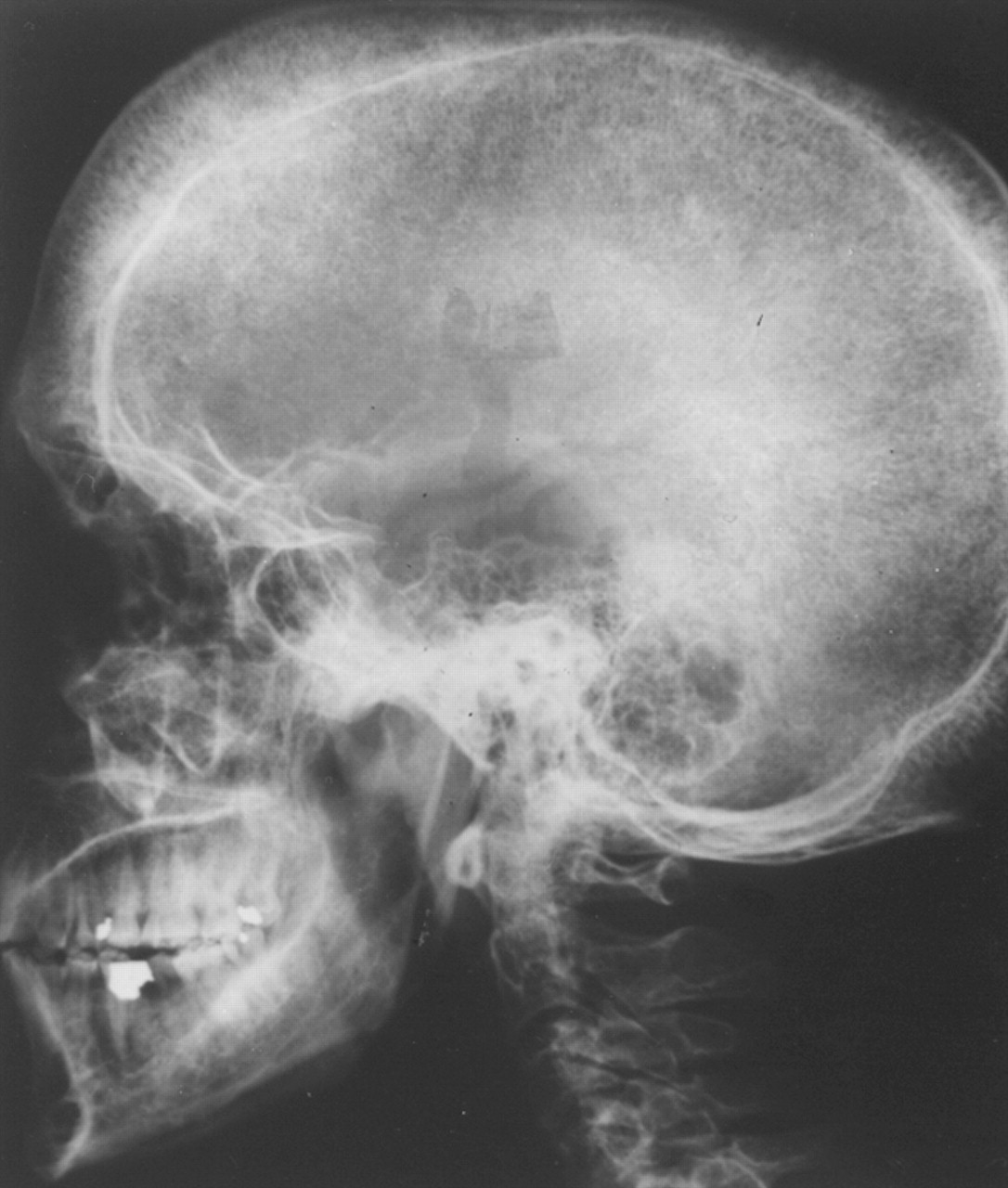 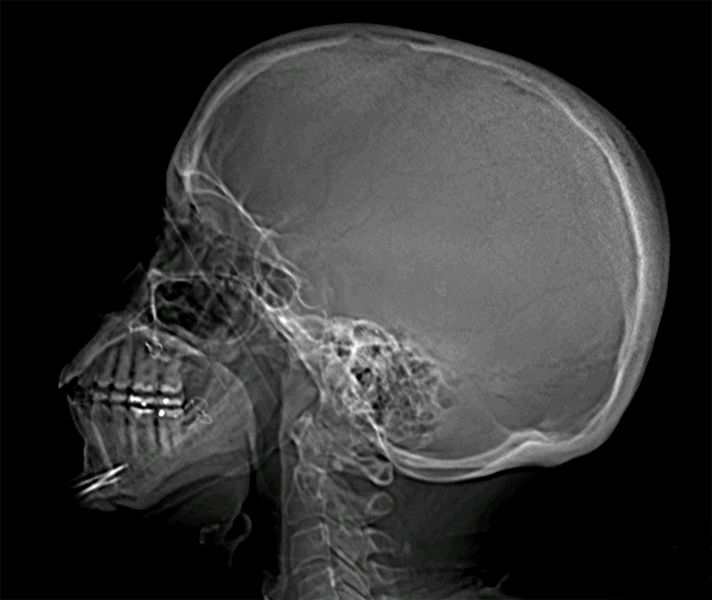 Normal for comparison
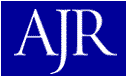 Georgiades C S et al. AJR 2002;179:1239-1243
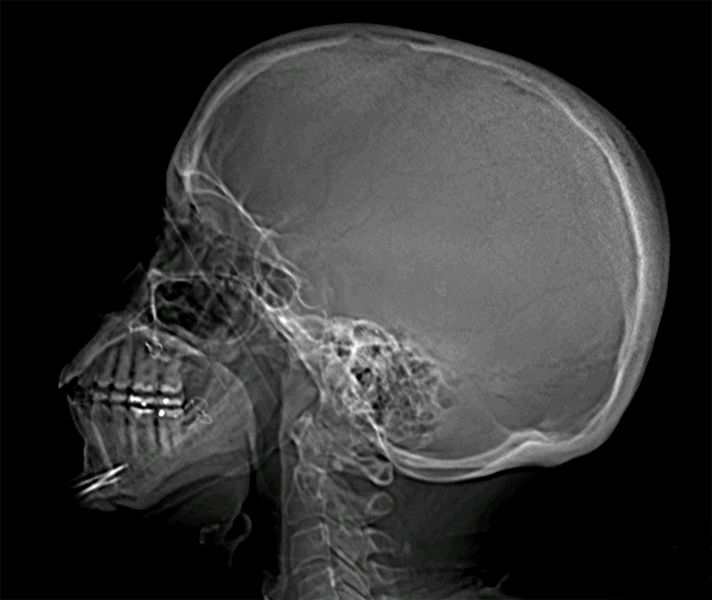 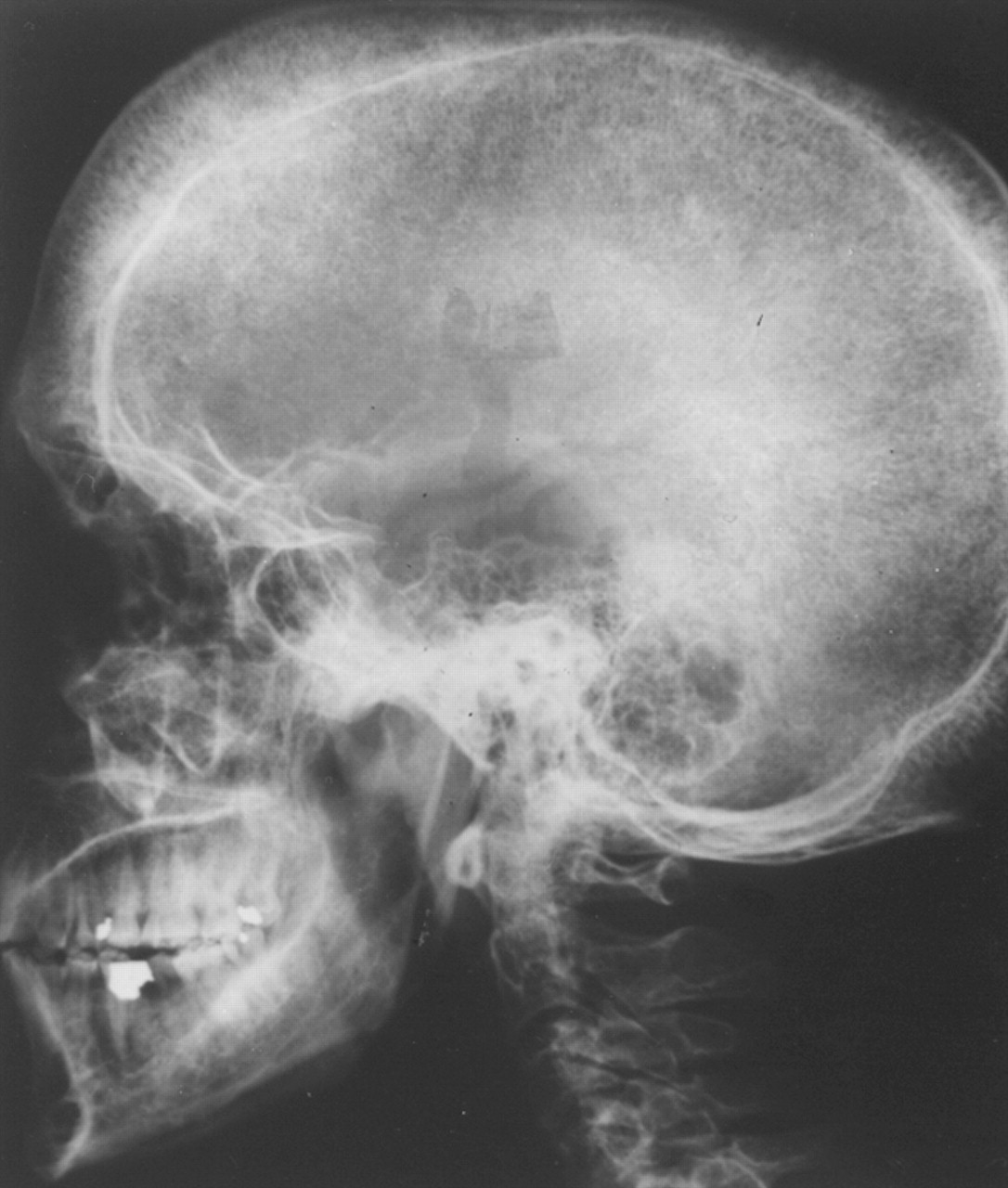 Normal for comparison
Severe chronic anemia
Axial CT image of upper skull (left) shows diploic space widening and trabecular prominence
Sagittal MRI of brain (right) shows diploic space widening representing red marrow (*). Note spared occipital bone (arrows), which has no marrow elements
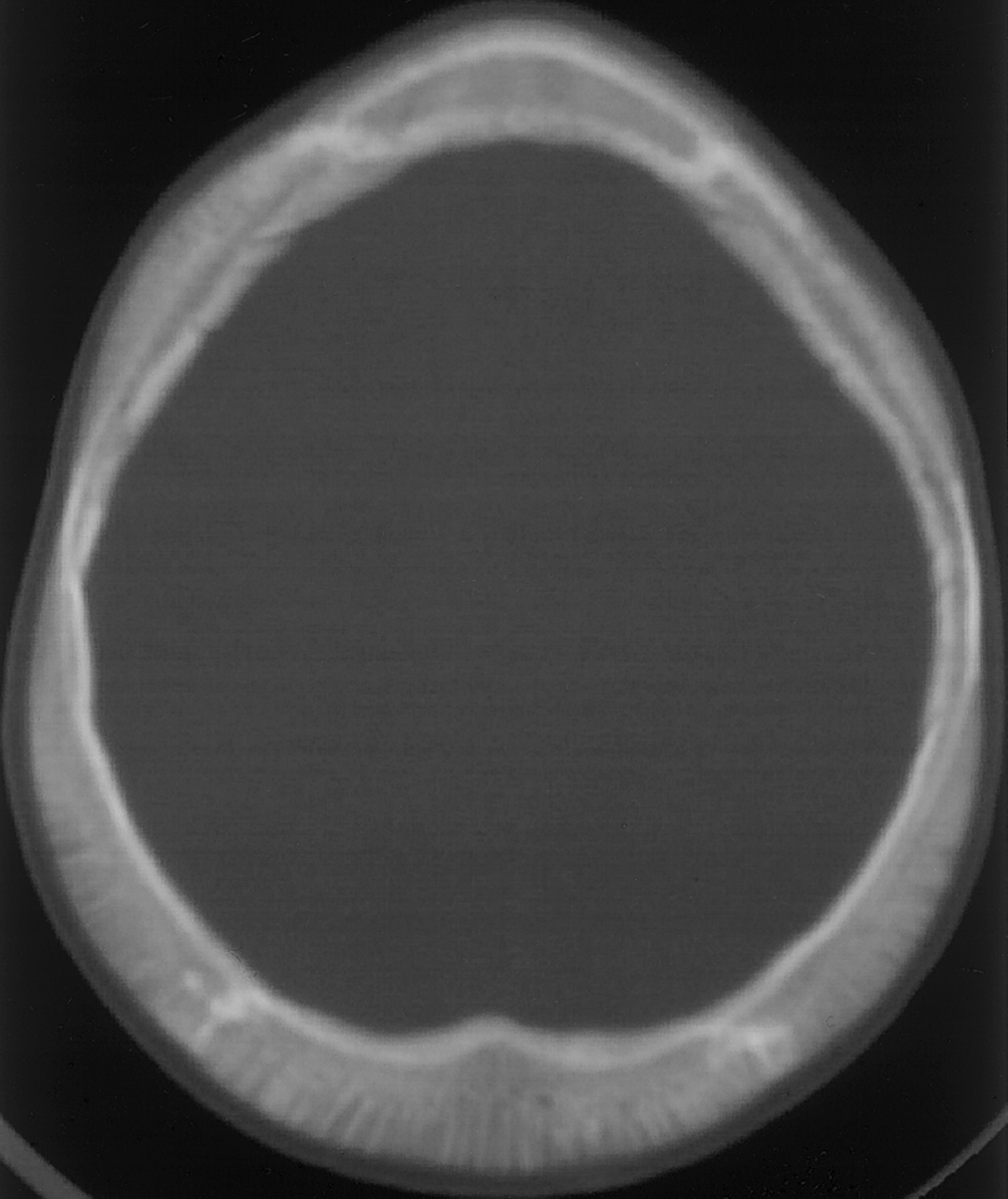 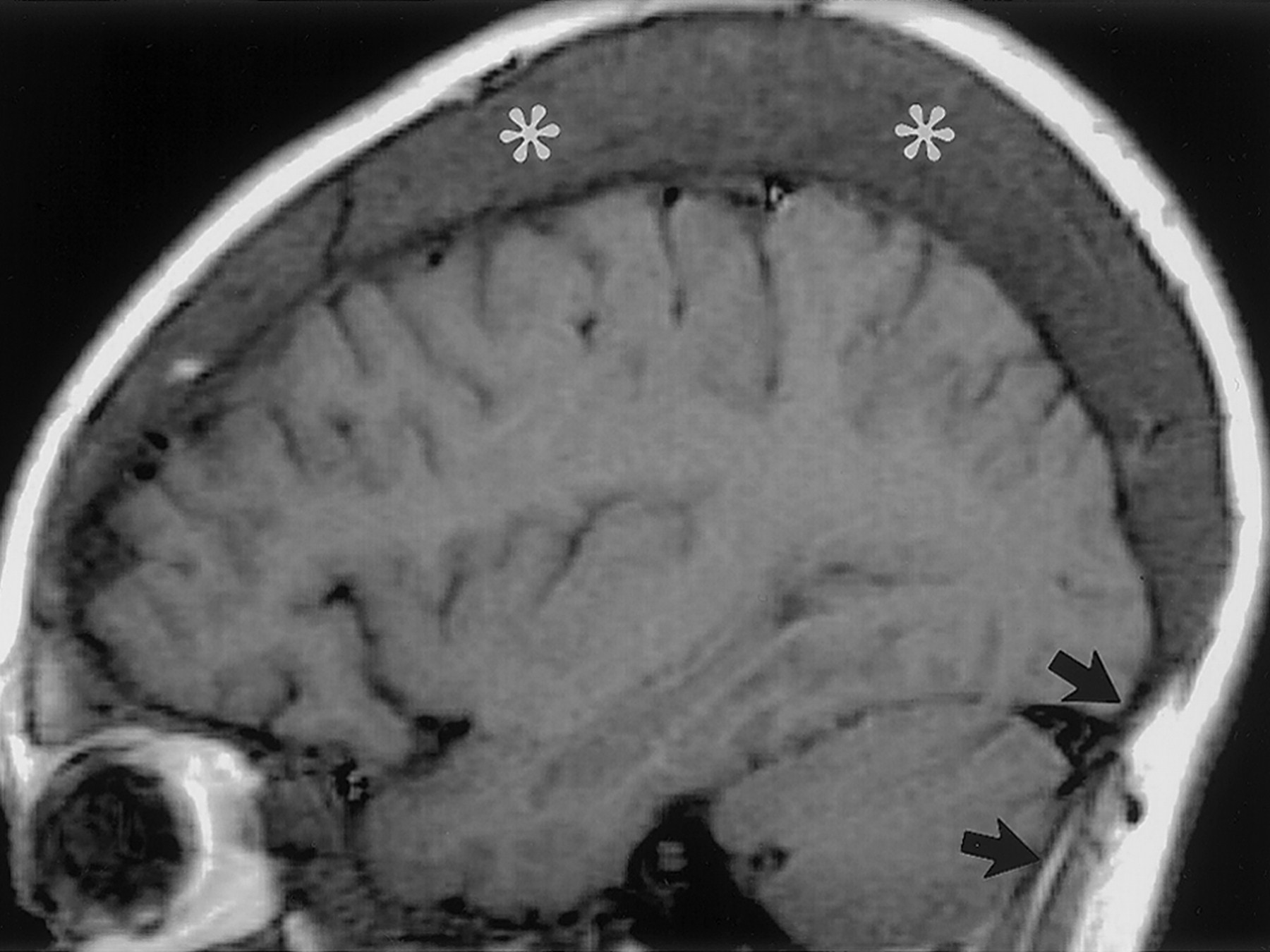 Lonergan G J et al. Radiographics 2001;21:971-994
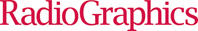 25-year-old man with β-thalassemia. 
PA radiograph of chest (left) shows diffuse expansion of ribs and right upper paraspinal thoracic mass (arrow) compatible with extramedullary hemopoiesis.
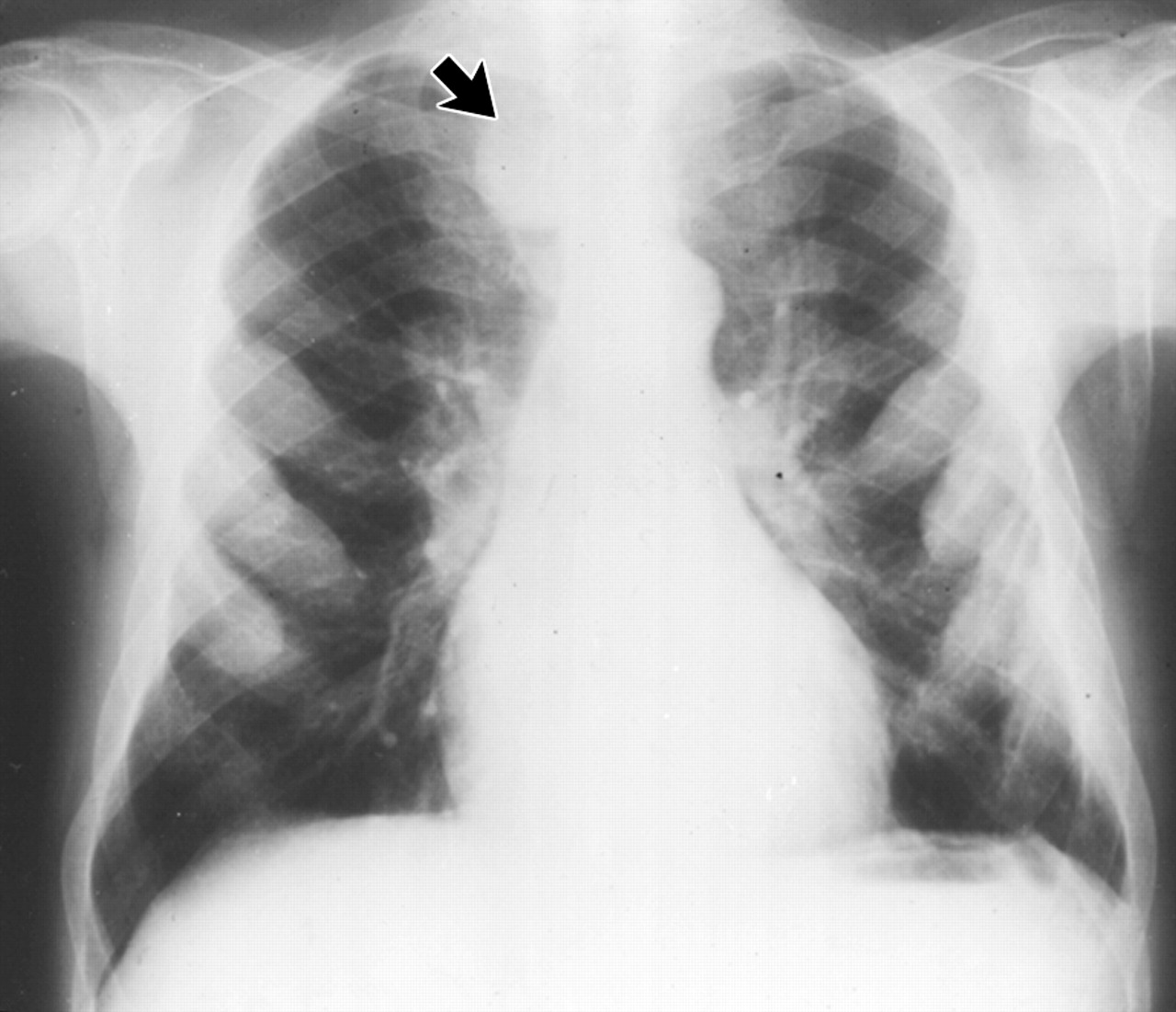 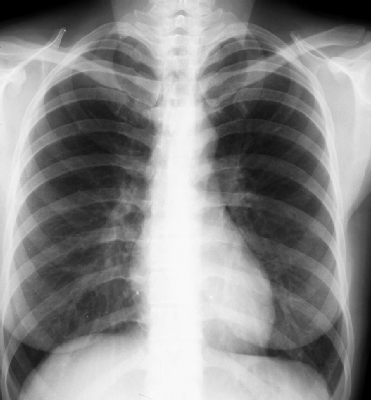 β-thalassemia
Normal for comparison
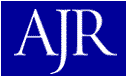 Georgiades C S et al. AJR 2002;179:1239-1243
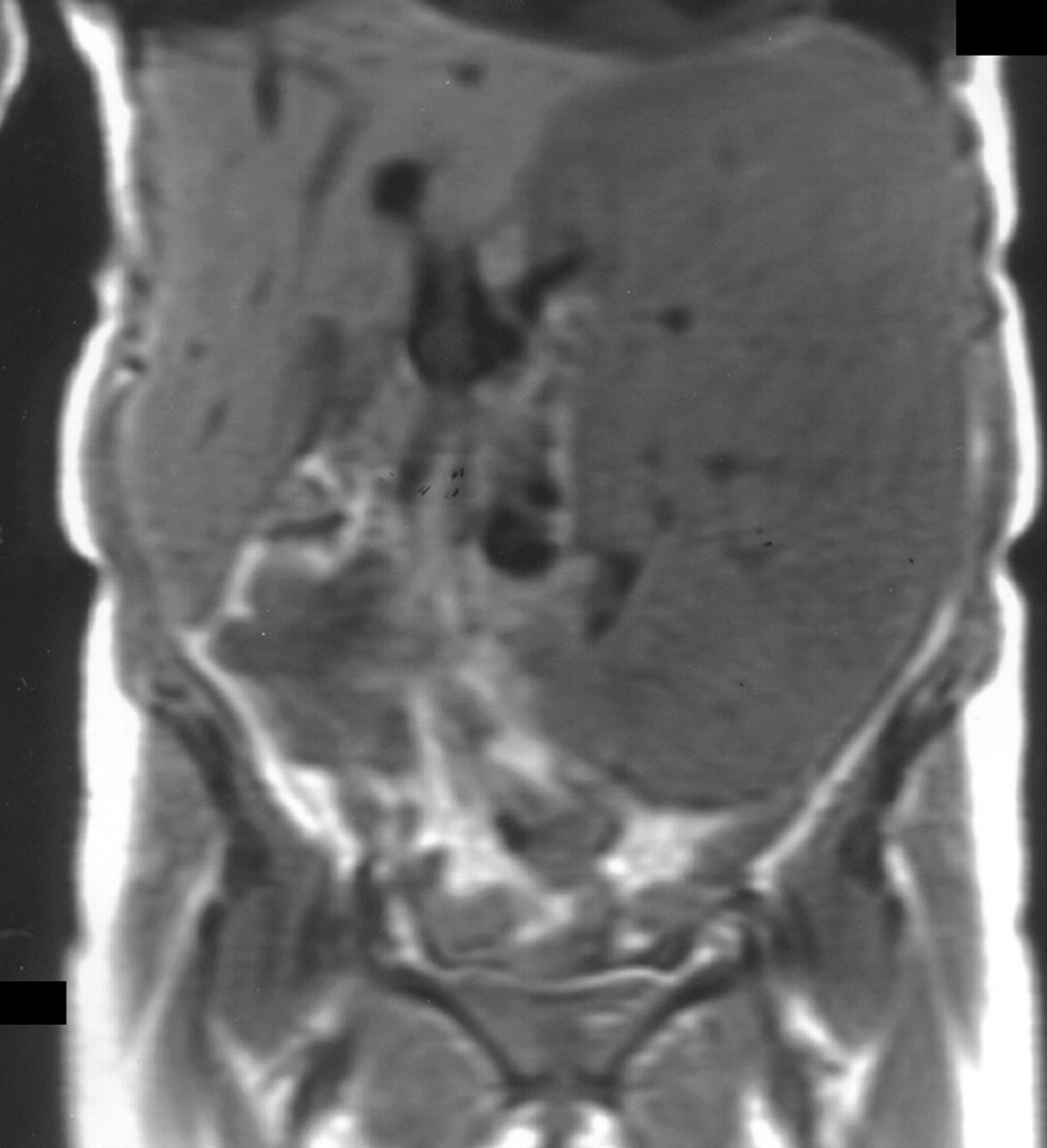 51-year-old woman with myelofibrosis.

Coronal T1-weighted MR image shows massively enlarged spleen

Splenic biopsy was followed by splenectomy

Pathologic examination revealed extramedullary hematopoiesis
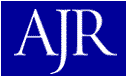 Georgiades C S et al. AJR 2002;179:1239-1243
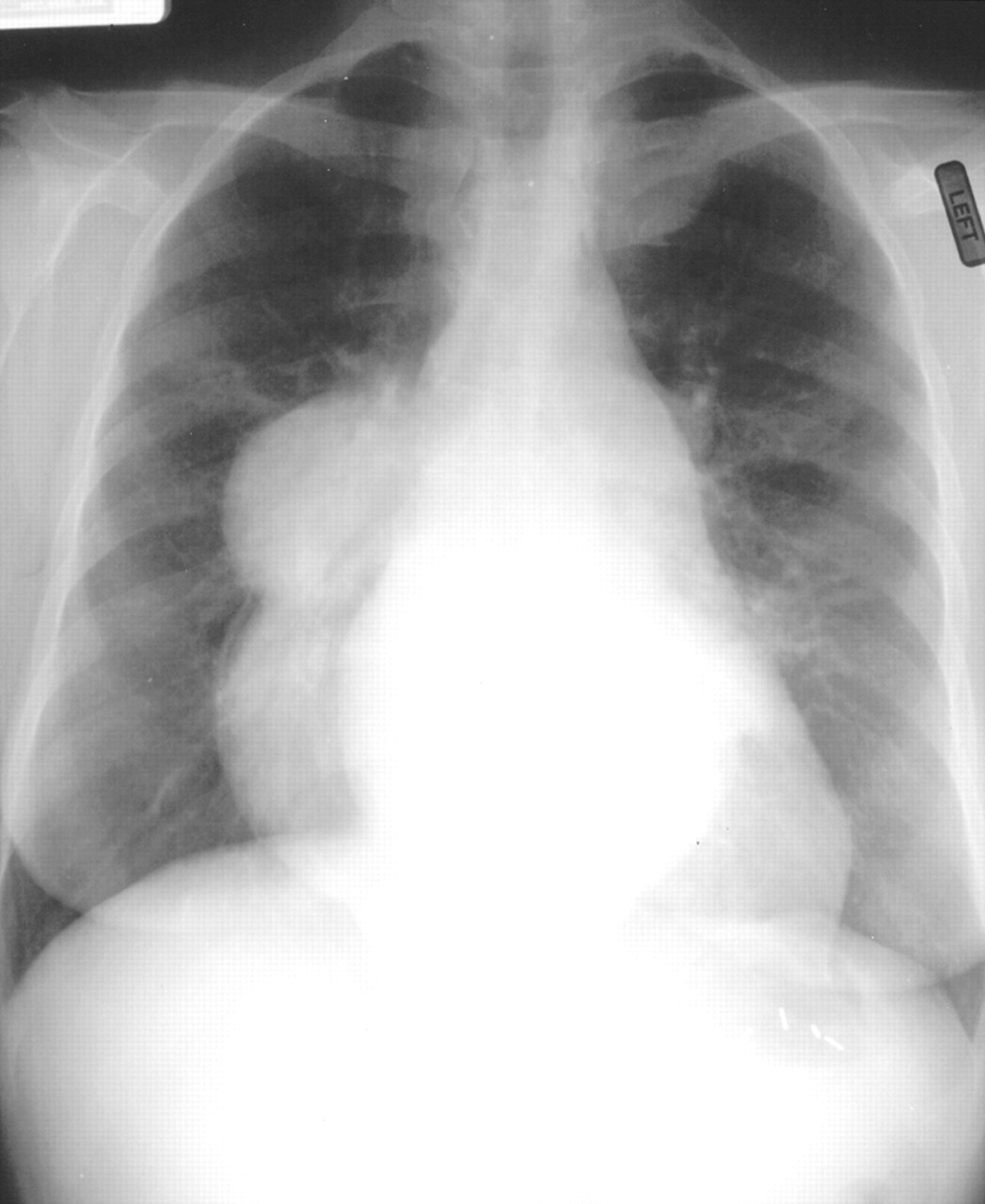 23-year-old woman with history of thalassemia and known extramedullary hemopoiesis

PA chest film shows well-marginated bilateral, paraspinal masses compatible with extramedullary hemopoietic tissue
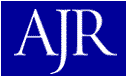 Georgiades C S et al. AJR 2002;179:1239-1243
23-year-old woman with history of thalassemia and known extramedullary hemopoiesis. Axial contrast-enhanced CT scan through chest shows uniformly enhancing paraspinal hemopoietic masses with no bony erosion.
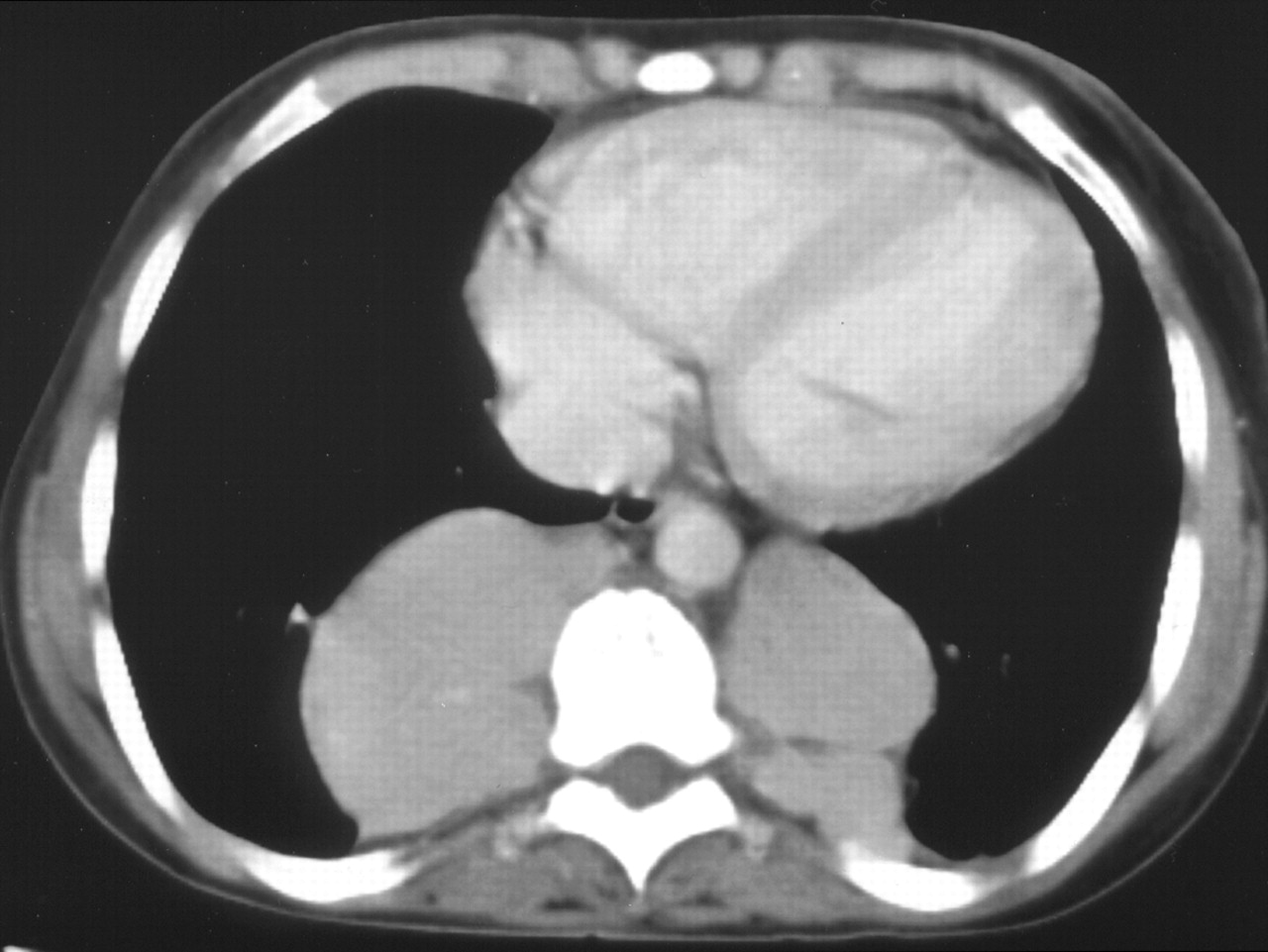 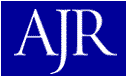 Georgiades C S et al. AJR 2002;179:1239-1243
40-year-old man with sickle cell disease
Axial unenhanced CT scan at thoracoabdominal level reveals two uniformly low-attenuation (compared with liver parenchyma), well circumscribed lesions (arrows)
Percutaneous biopsy showed extramedullary hemopoiesis
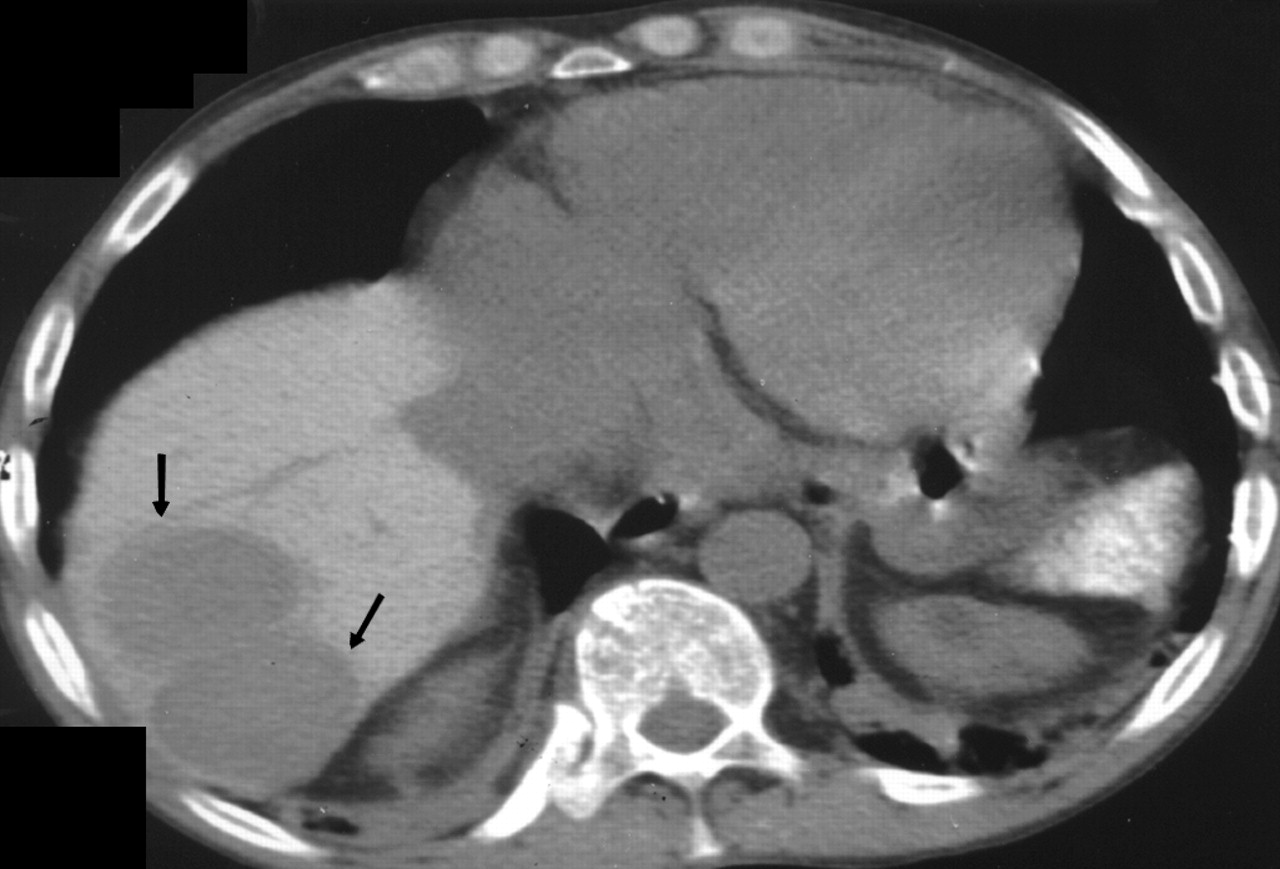 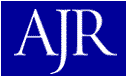 Georgiades C S et al. AJR 2002;179:1239-1243
56-year-old man with myelofibrosis
Axial contrast-enhanced CT scan through kidneys reveals bilaterally symmetric enhancing perinephric masses. Biopsy showed extramedullary hematopoiesis
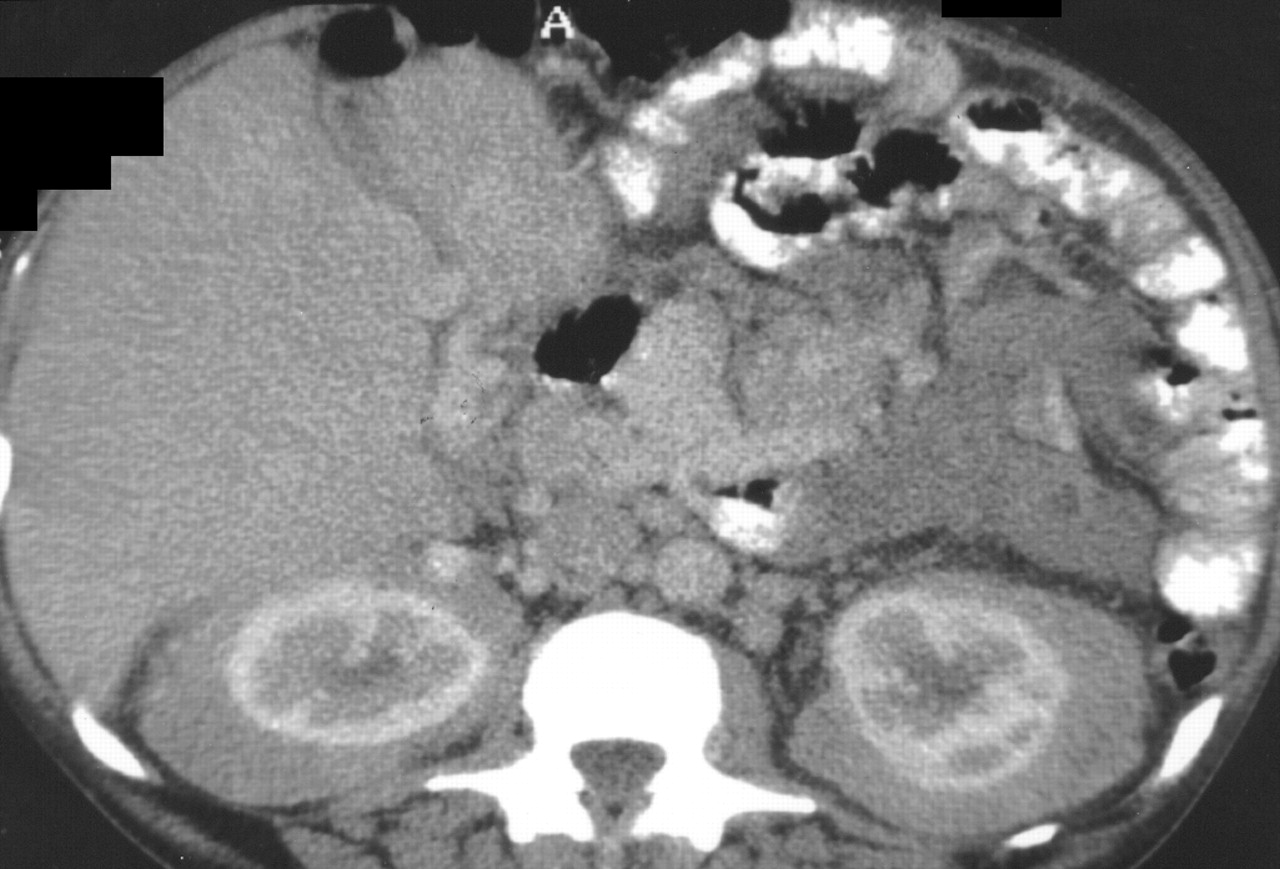 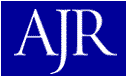 Georgiades C S et al. AJR 2002;179:1239-1243
48-year-old man with hemolytic anemia and myelofibrosis

Axial CT scan through pelvis shows 

well-marginated presacral soft-tissue mass (arrow) with no bony erosion

Biopsy (not often needed) showed extramedullary hematopoiesis
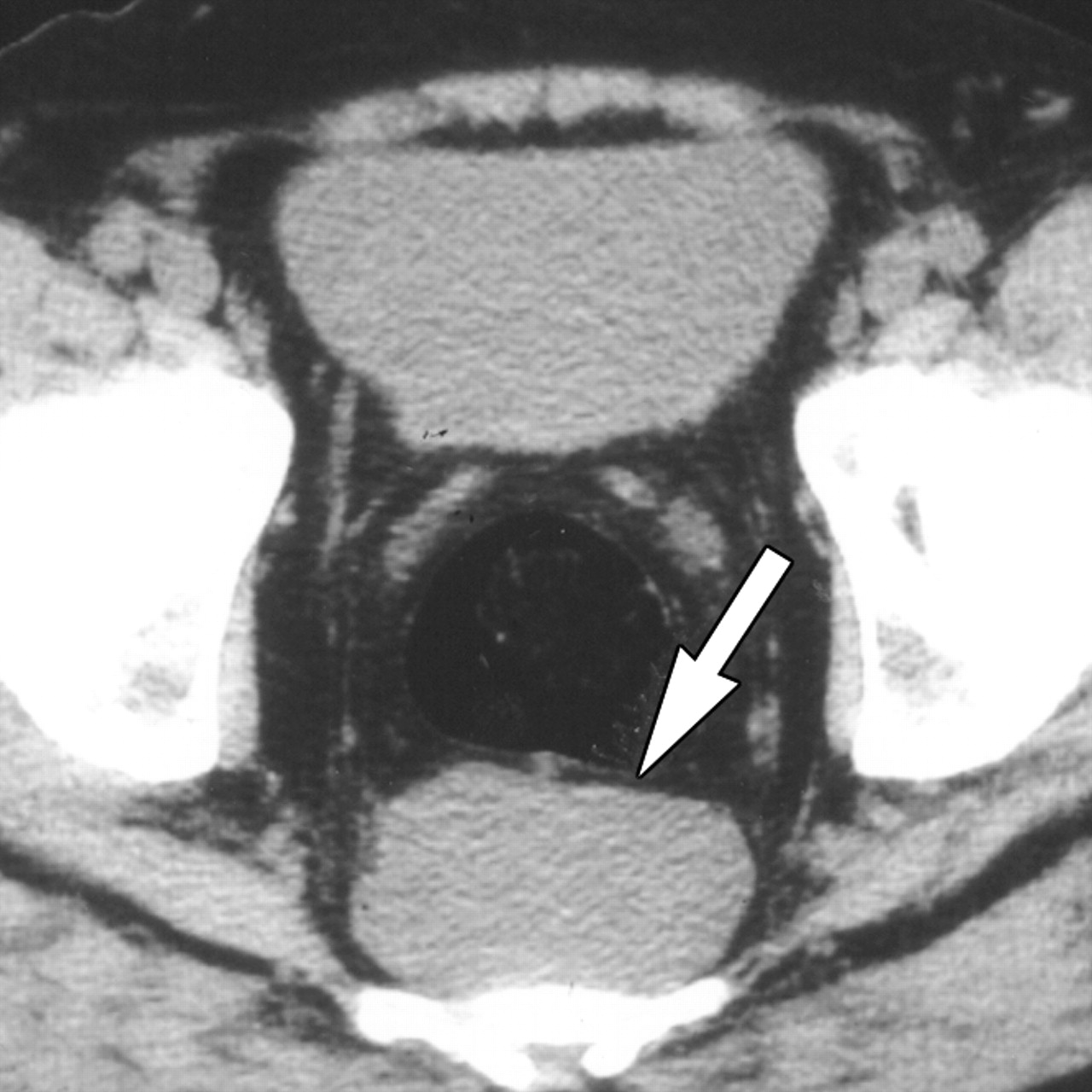 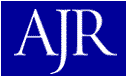 Georgiades C S et al. AJR 2002;179:1239-1243
Sickle cell disease may be manifested as
	ANEMIA
		Growth failure
		Hyperkinetic heart failure
		Expanded intramedullary hematopoiesis
		Presence of extramedullary hematopoiesis
	VASO-OCCLUSION
		Infarcts in spleen, bone marrow, kidney,
			bowel, brain, muscles etc. 
	SUPERIMPOSED INFECTION
Pneumonia (Pneumococcus, H. influenzae,
	Staph. aureus, Chlamydia, and Salmonella)
Osteomyelitis (Salmonella)
Lonergan G J et al. Radiographics 2001;21:971-994
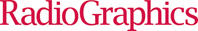 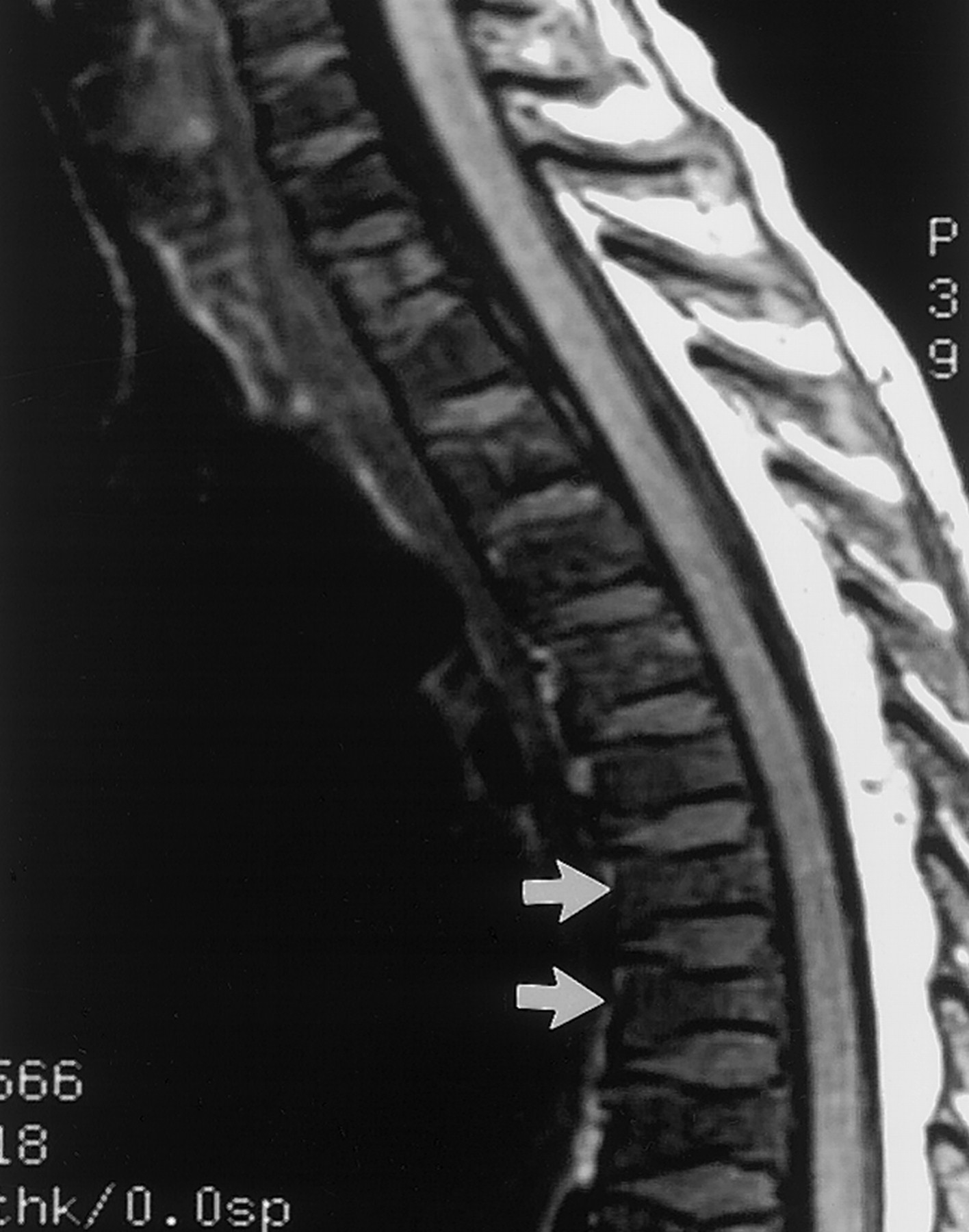 Red marrow in vertebral bodies in a 7-year-old girl with Sickle Cell Anemia.
Sagittal T1-weighted MRI of spine shows

Low signal intensity in vertebral bodies 	compared to discs

H-shaped vertebrae (arrows in right 	image) due to osteonecrosis of 	vertebral endplates
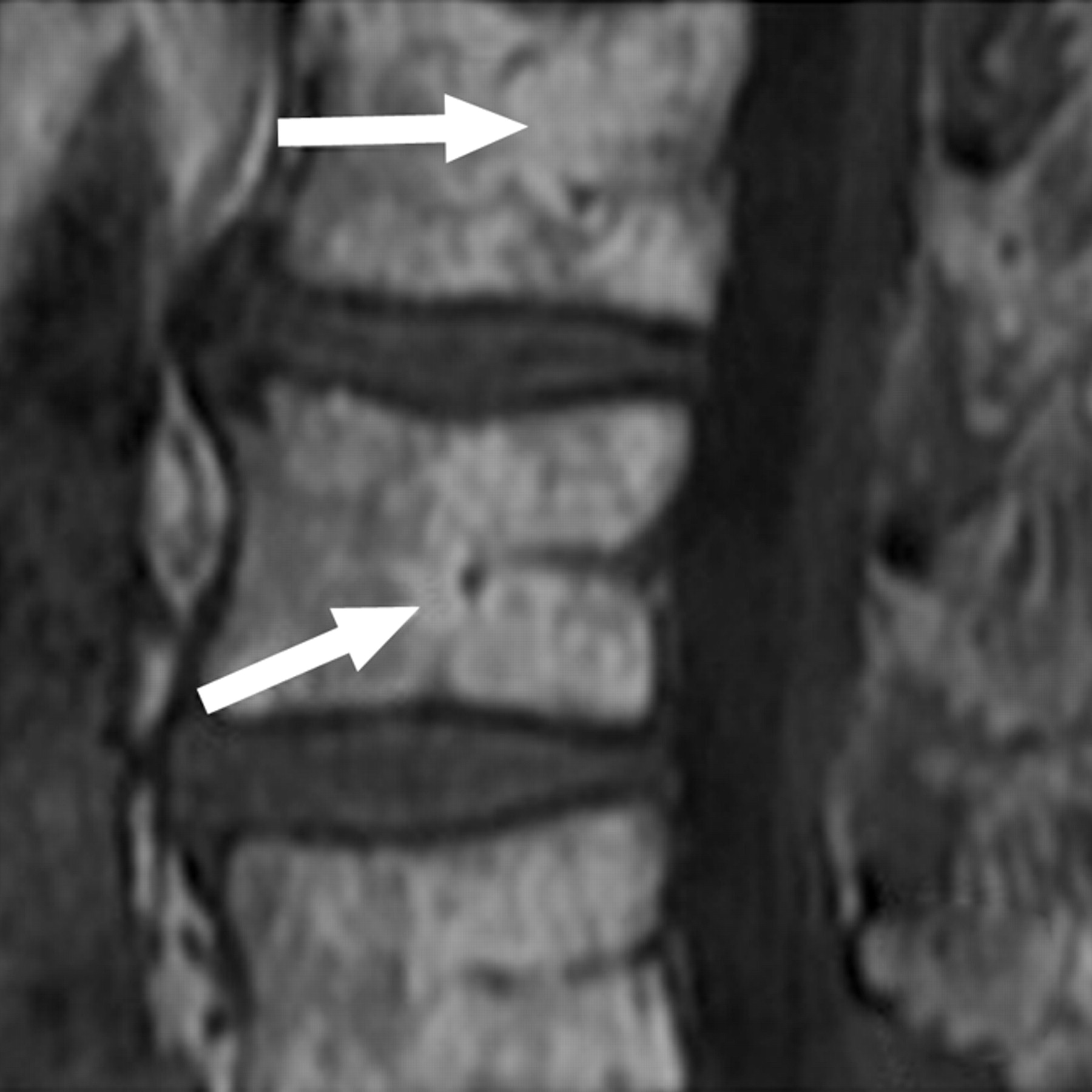 Normal for comparison
Lonergan G J et al. Radiographics 2001;21:971-994
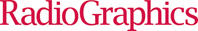 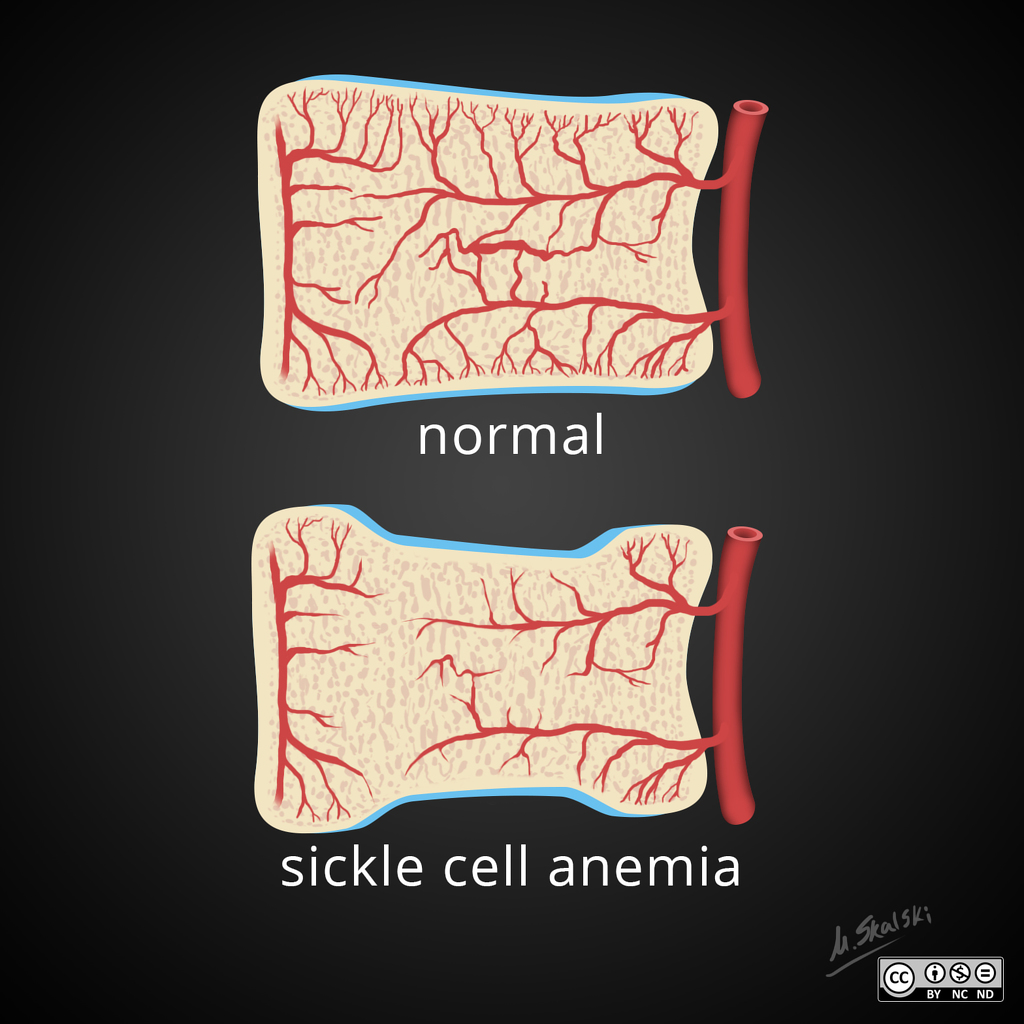 Bone infarcts typically occur in the medullary cavities and epiphyses

Epiphyseal infarcts are frequently seen in the femoral and humeral heads, and more often bilateral than avascular necrosis due to other diseases
Lonergan G J et al. Radiographics 2001;21:971-994
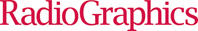 Medullary bone infarcts in SCA
Frontal radiograph of right shoulder in a 22-year-old patient shows an area of patchy sclerosis and radiolucency
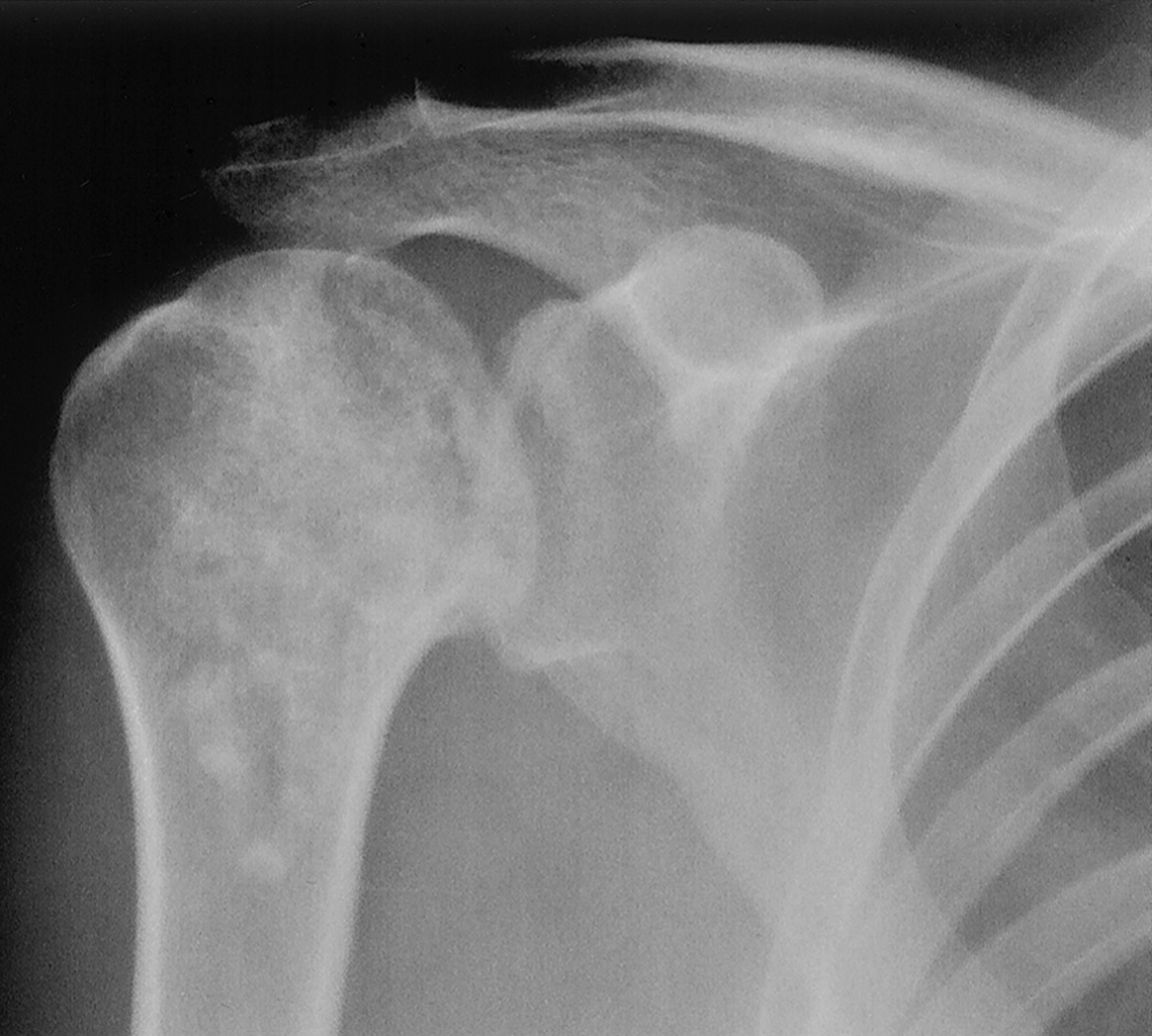 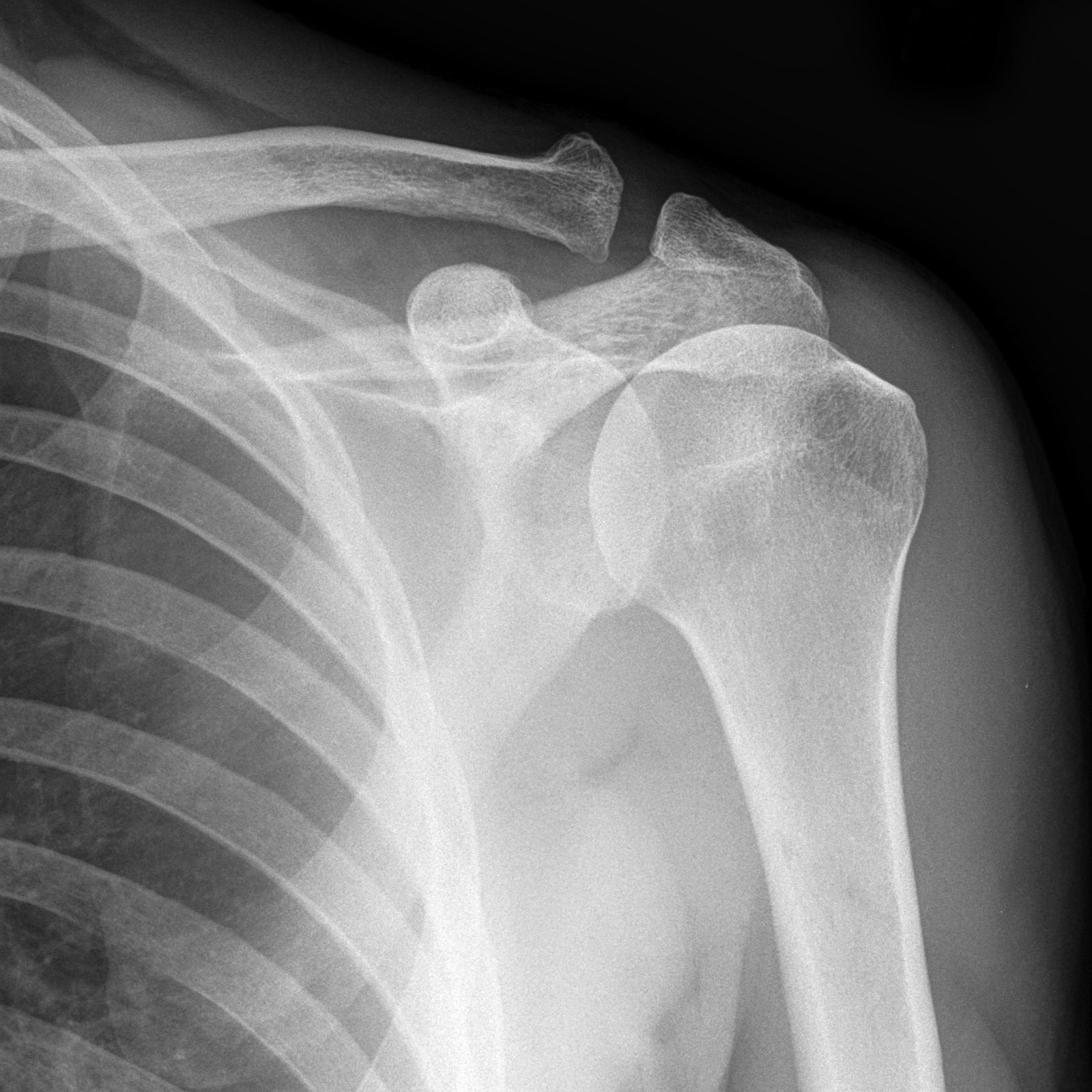 Normal for comparison
Sickle cell anemia
Lonergan G J et al. Radiographics 2001;21:971-994
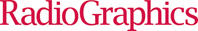 AP radiograph in a 44-year-old man shows advanced avascular necrosis in left hip and a normal right hip
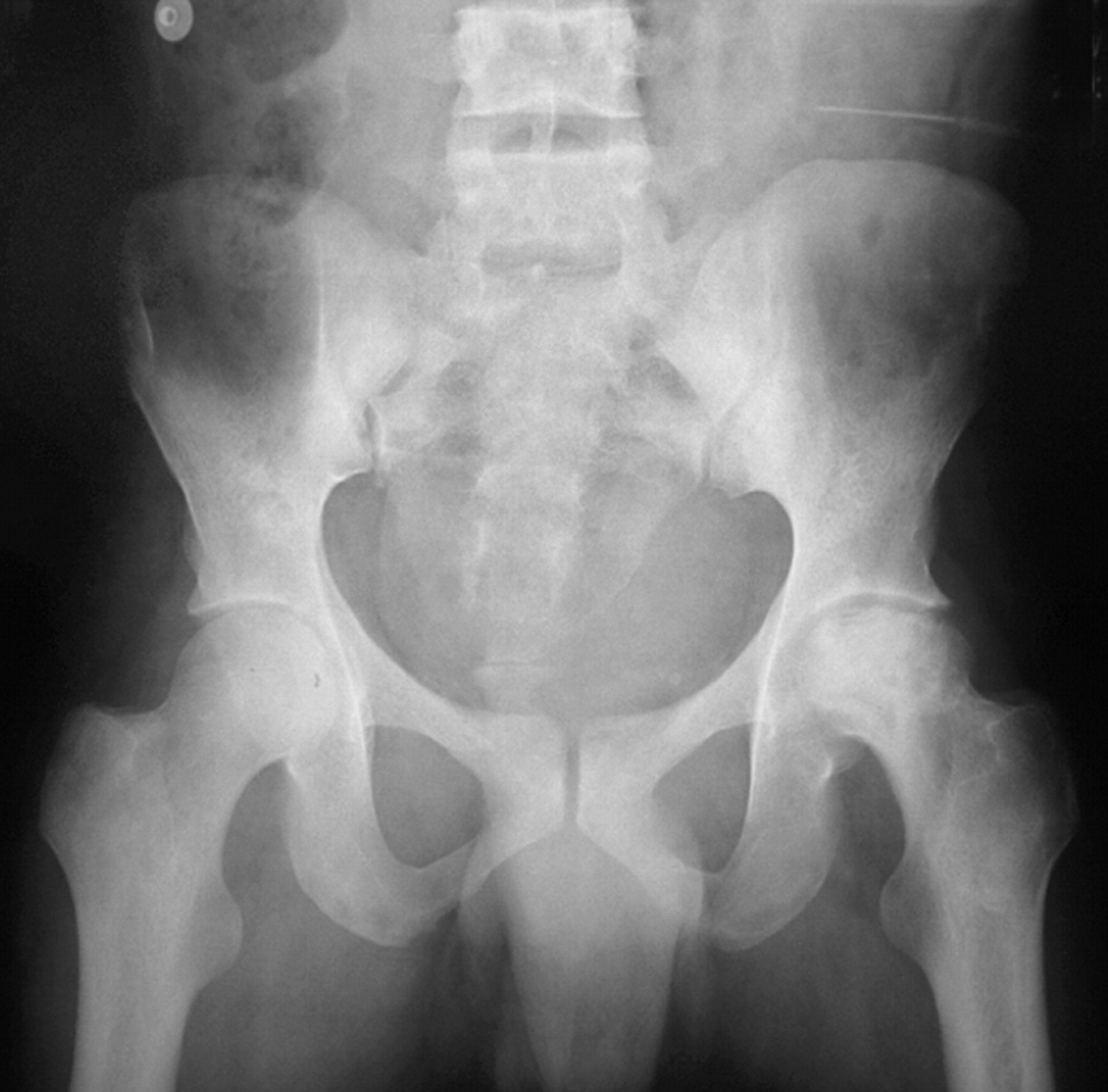 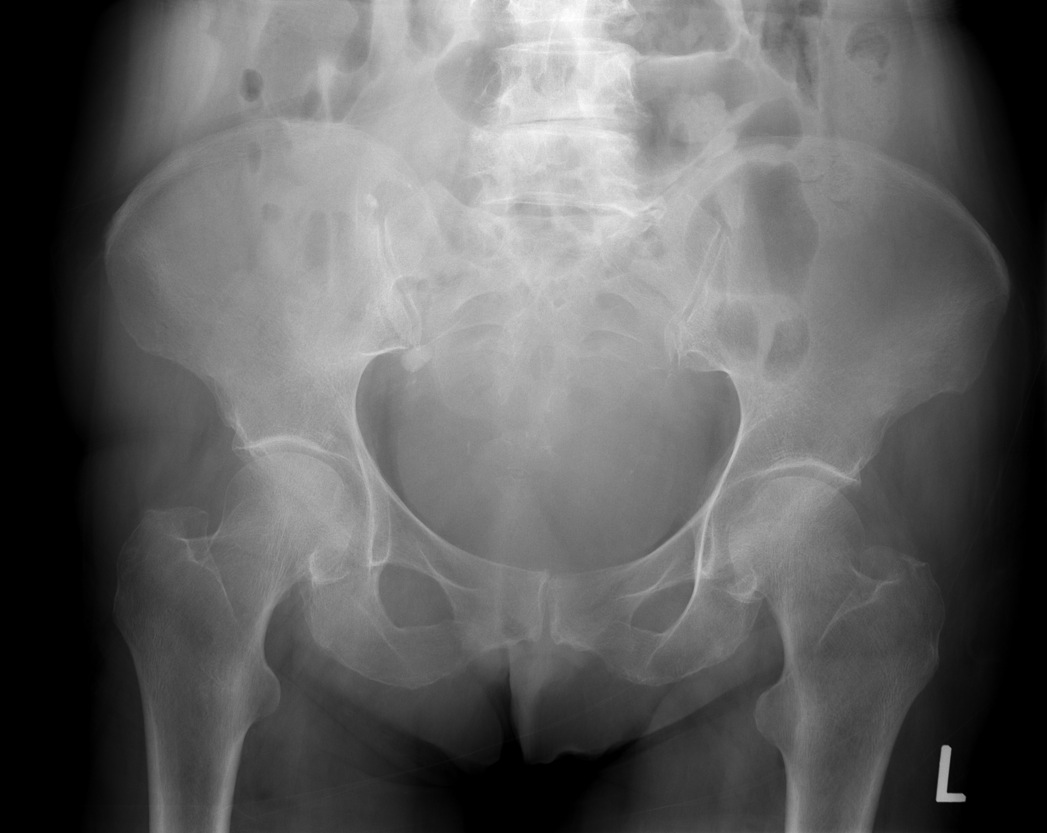 Normal for comparison
Sickle cell anemia
Ejindu V C et al. Radiographics 2007;27:1005-1021
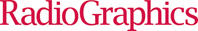 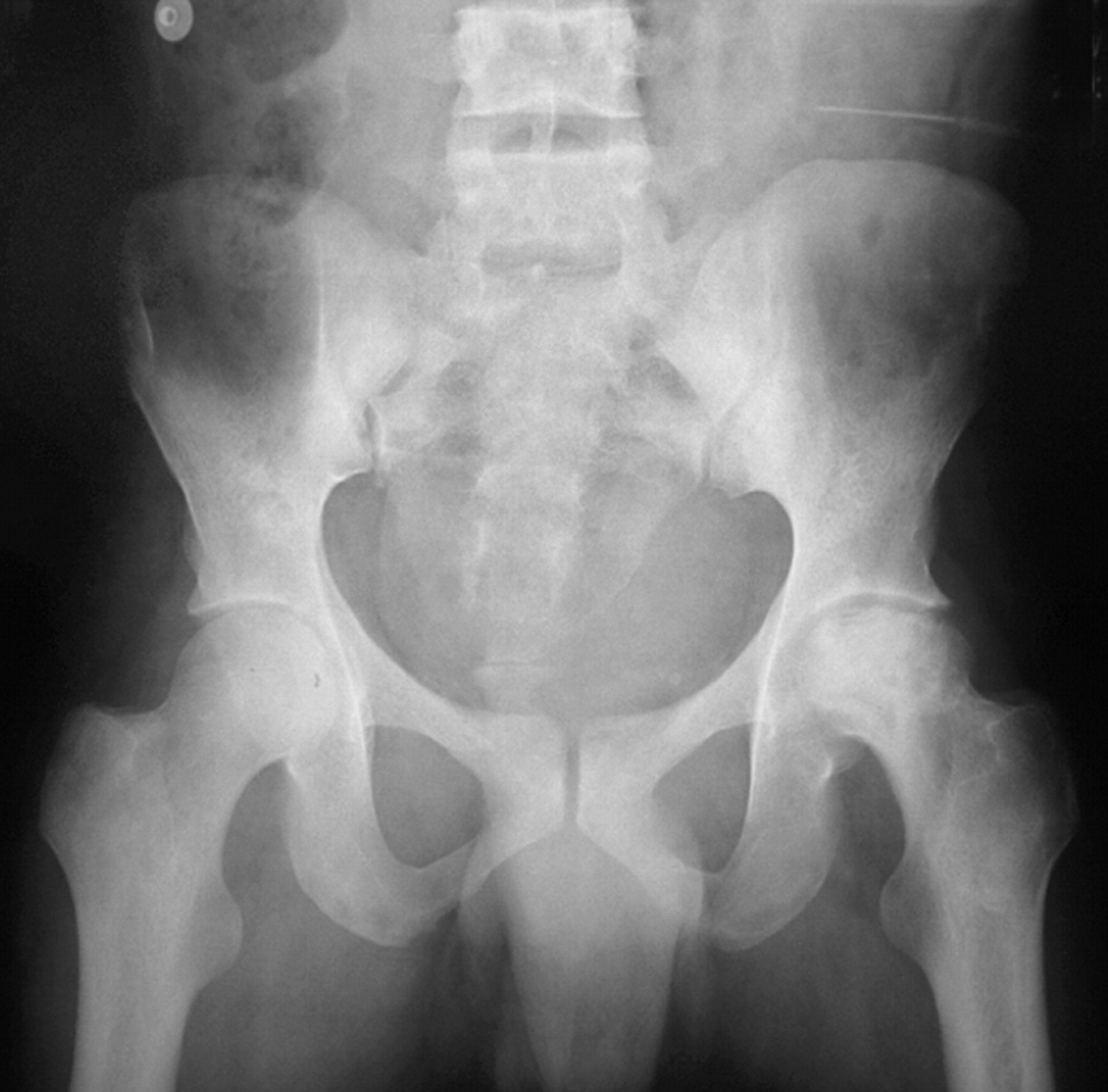 Sickle cell anemia
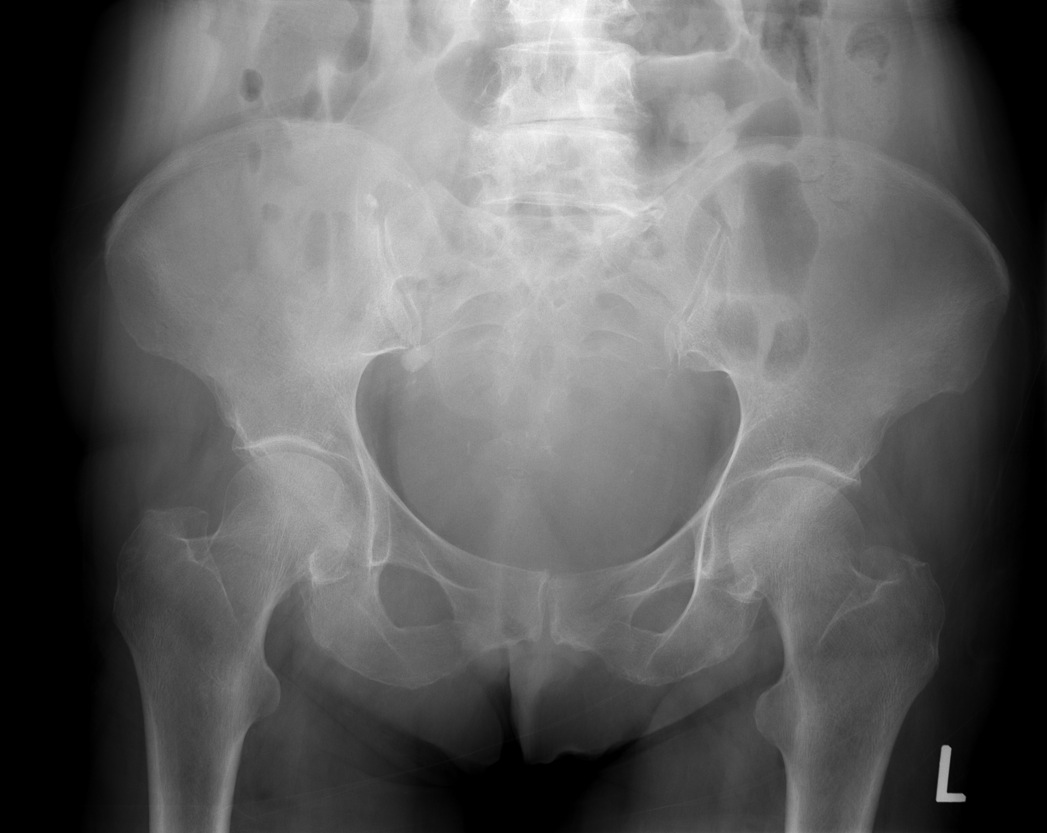 Normal for comparison
Coronal STIR MR image in the same patient shows stage 1 avascular necrosis in right hip (arrow) as well, in addition to advanced changes of avascular necrosis of left femoral head
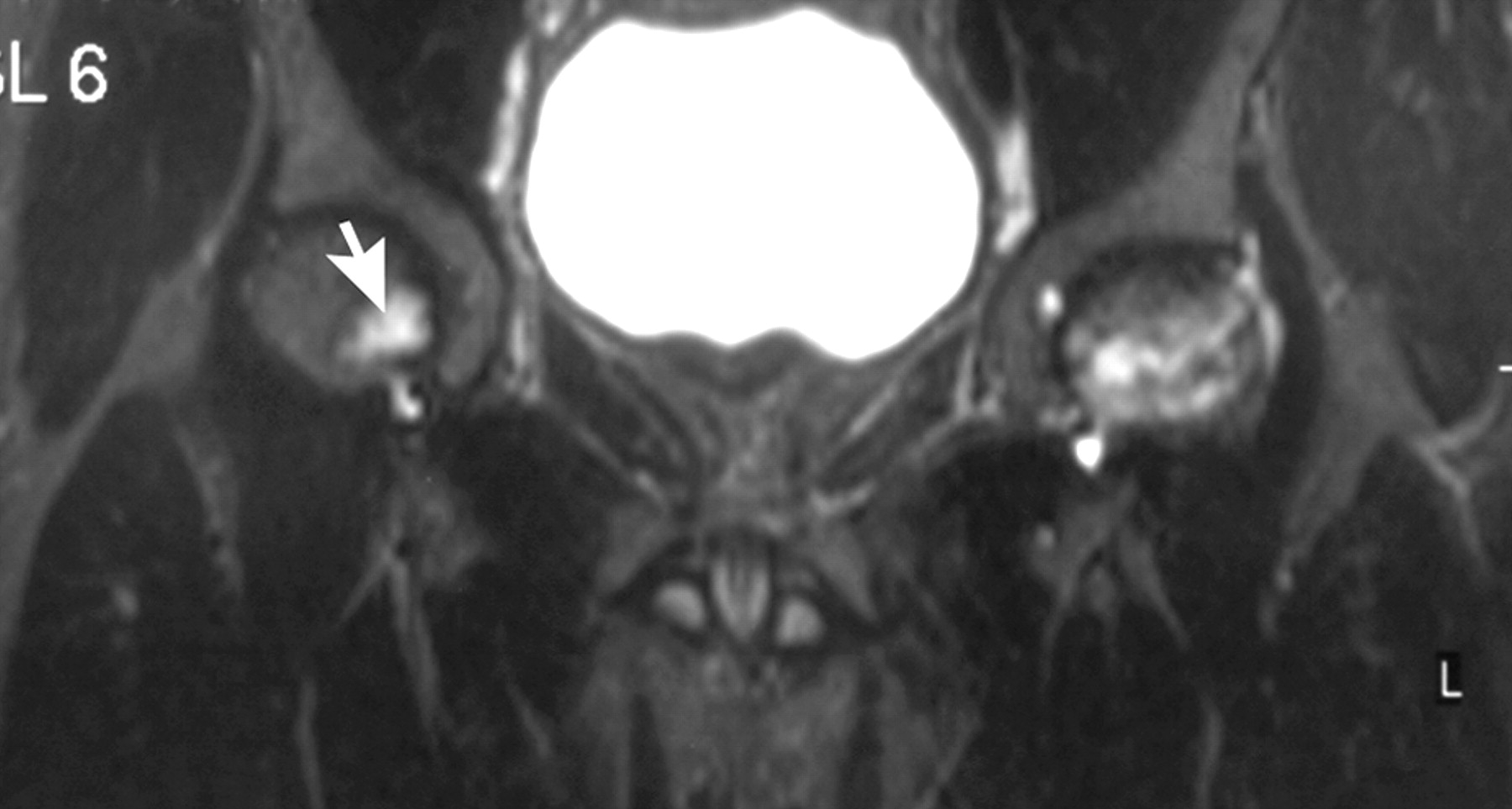 Ejindu V C et al. Radiographics 2007;27:1005-1021
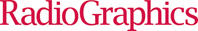 H-shaped vertebrae in a 15-year-old patient with SCA
Lateral radiograph of spine shows classic boxlike endplate depressions in middle portion (see the lowest vertebra shown) due to osteonecrosis of the vertebral endplates
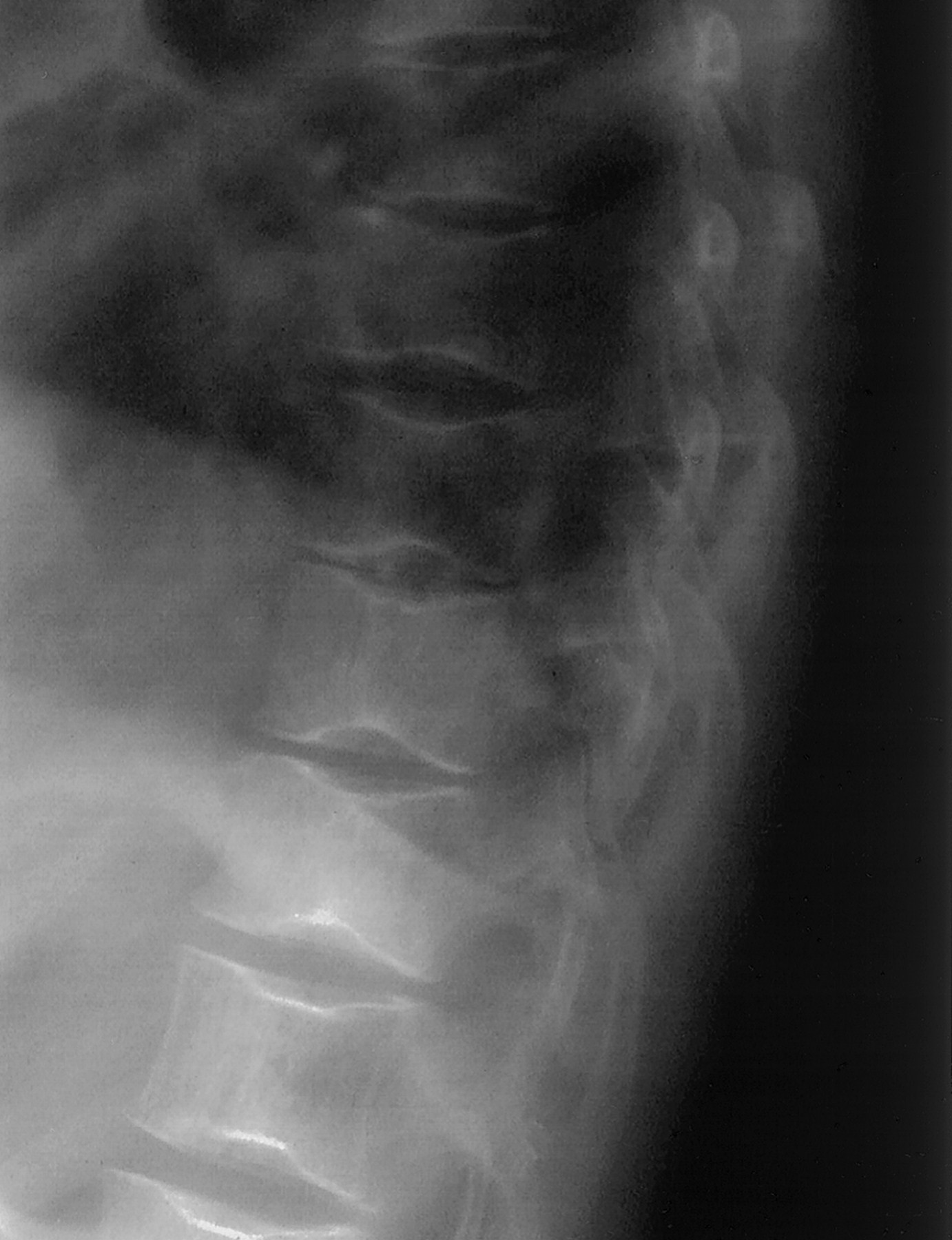 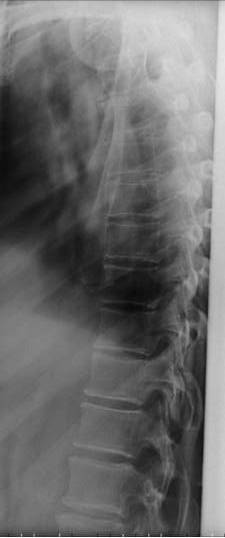 Normal for comparison
Lonergan G J et al. Radiographics 2001;21:971-994
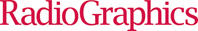 Red marrow vertebral bodies in a 7-year-old girl with SCA.
Sagittal T1-weighted MRI of spine shows low signal intensity in vertebral bodies compared to discs, and H-shaped vertebrae (arrows in right image) due to osteonecrosis of vertebral endplates
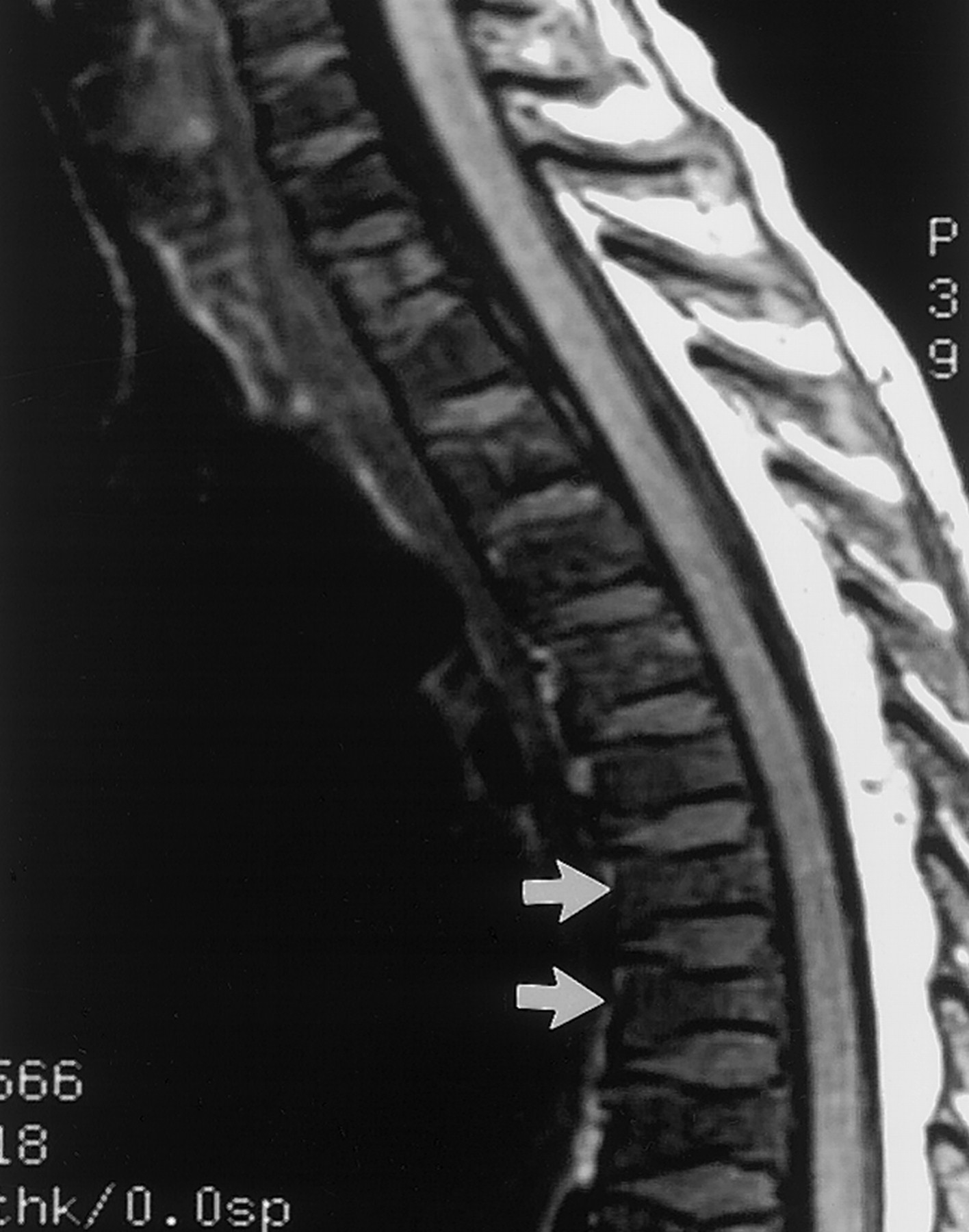 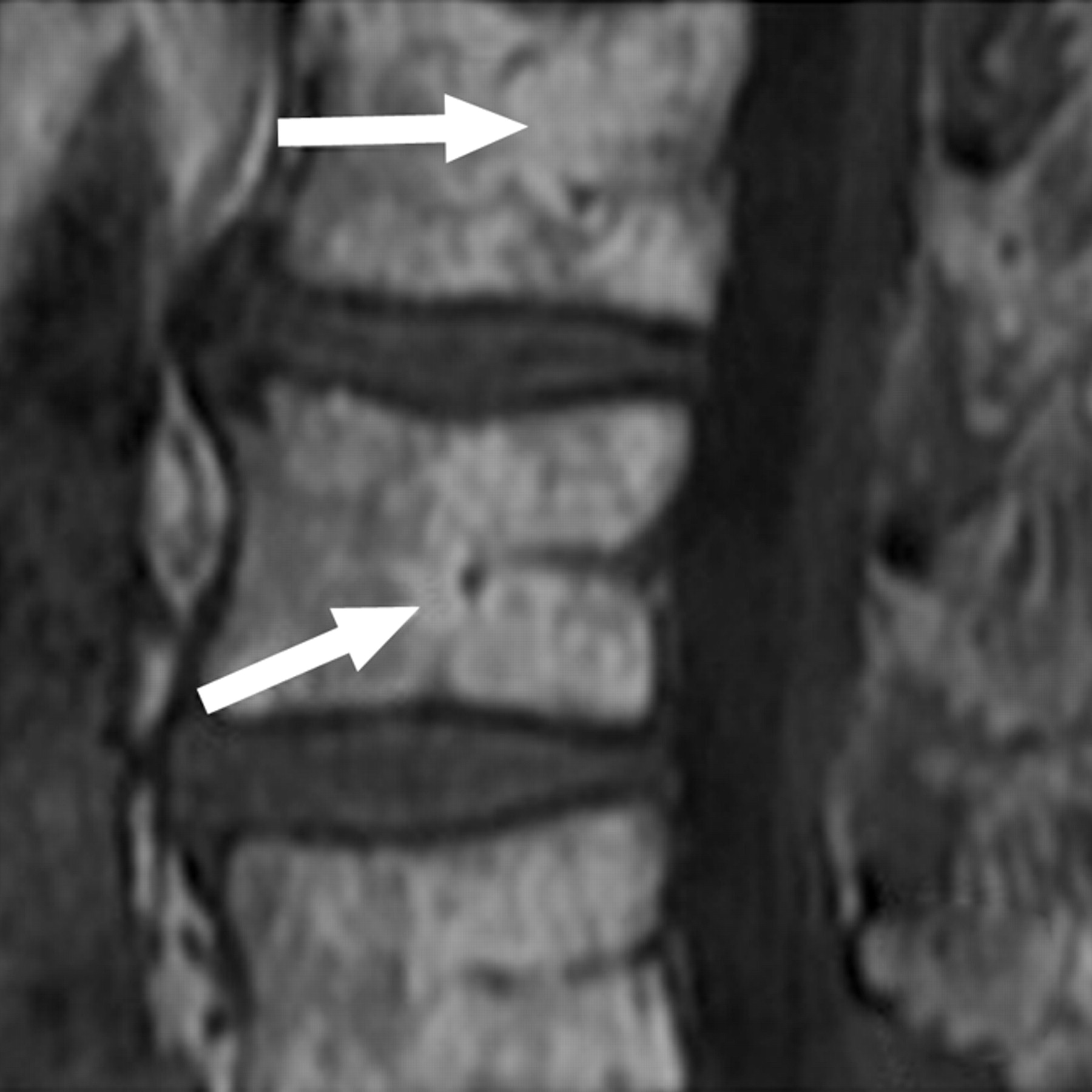 Normal for comparison
Lonergan G J et al. Radiographics 2001;21:971-994
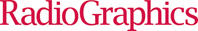 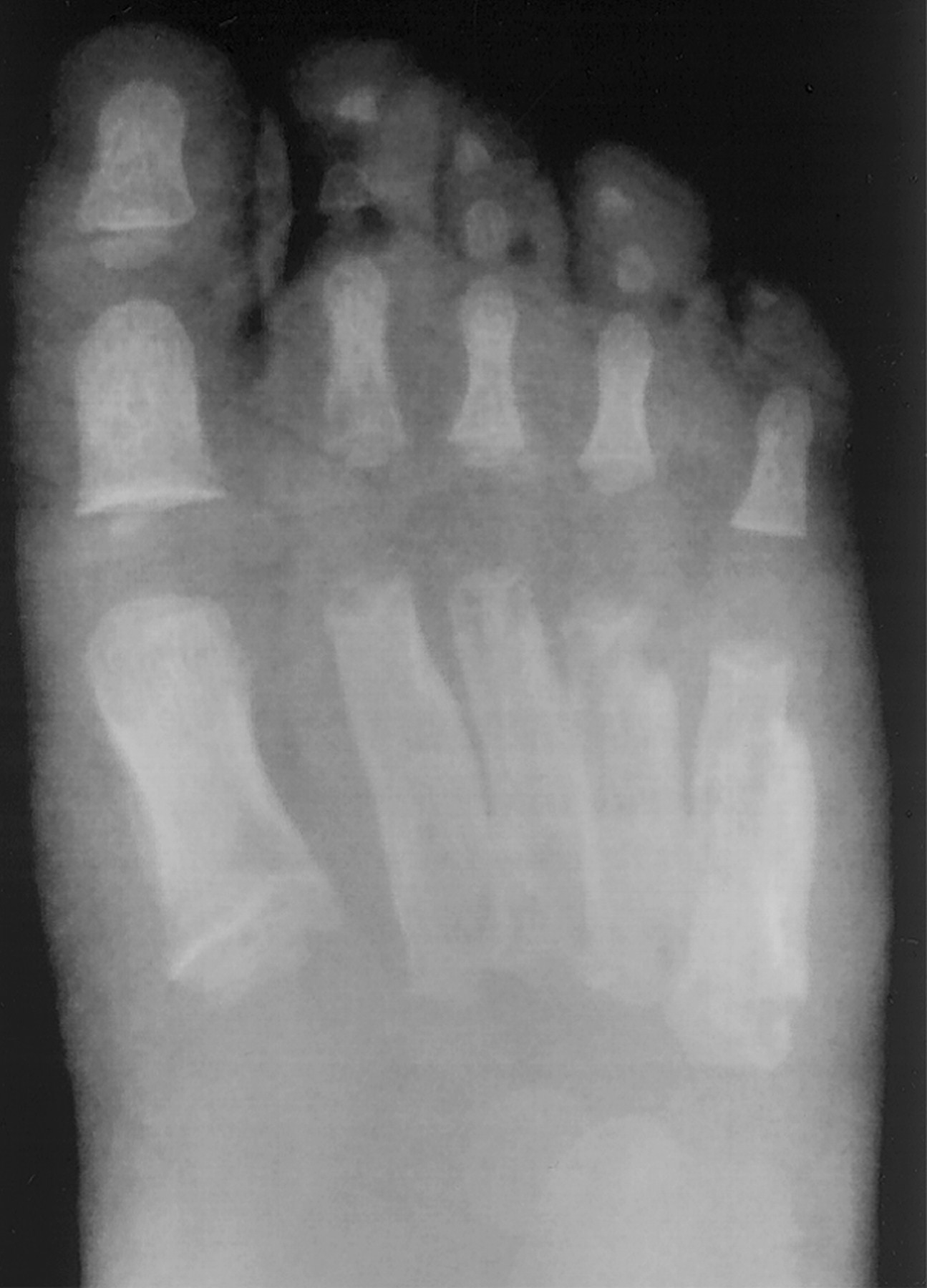 Hand-foot syndrome (dactylitis) in SCA

Frontal radiograph of right foot in a 3-year-old girl shows thick periostitis and subperiosteal new bone along the metatarsal shafts
Lonergan G J et al. Radiographics 2001;21:971-994
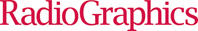 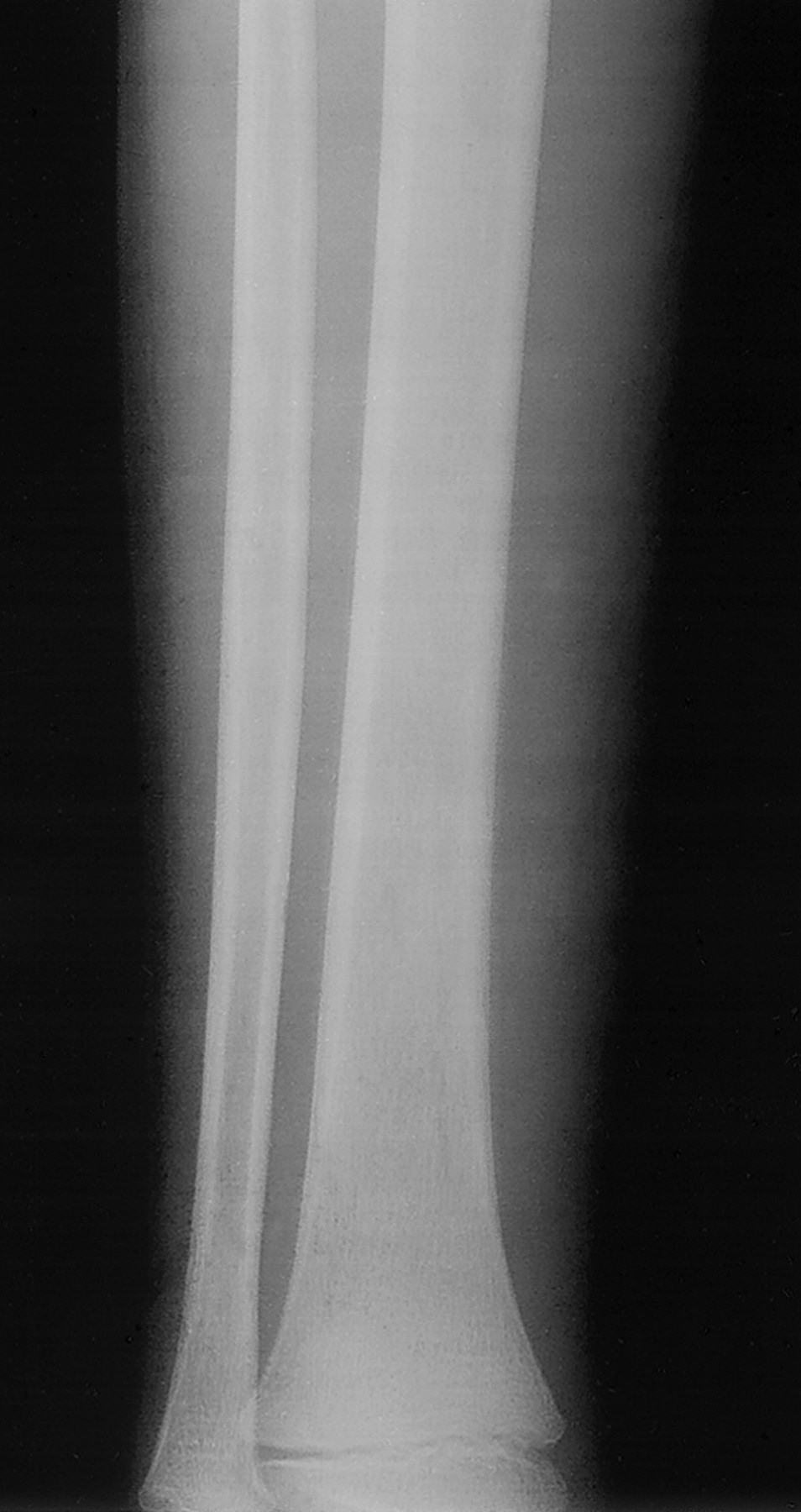 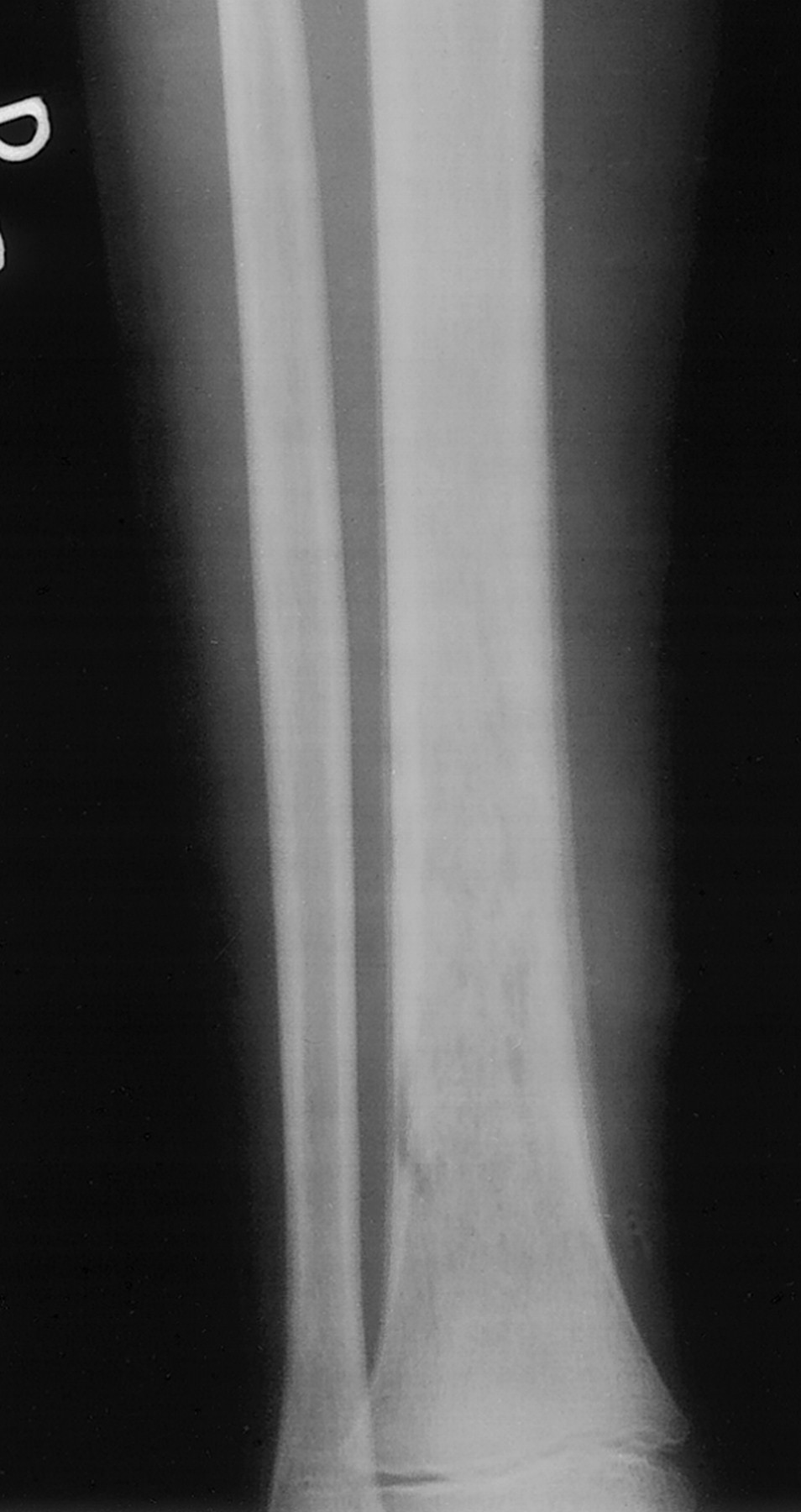 Salmonella osteomyelitis in a 10-year-old boy with SCA

Initial film (left) at onset of lower shin pain and fever is normal 

Film 7 days later (right) shows mottled lower tibial shaft and diffuse periostitis of the lower diaphysis
Lonergan G J et al. Radiographics 2001;21:971-994
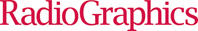 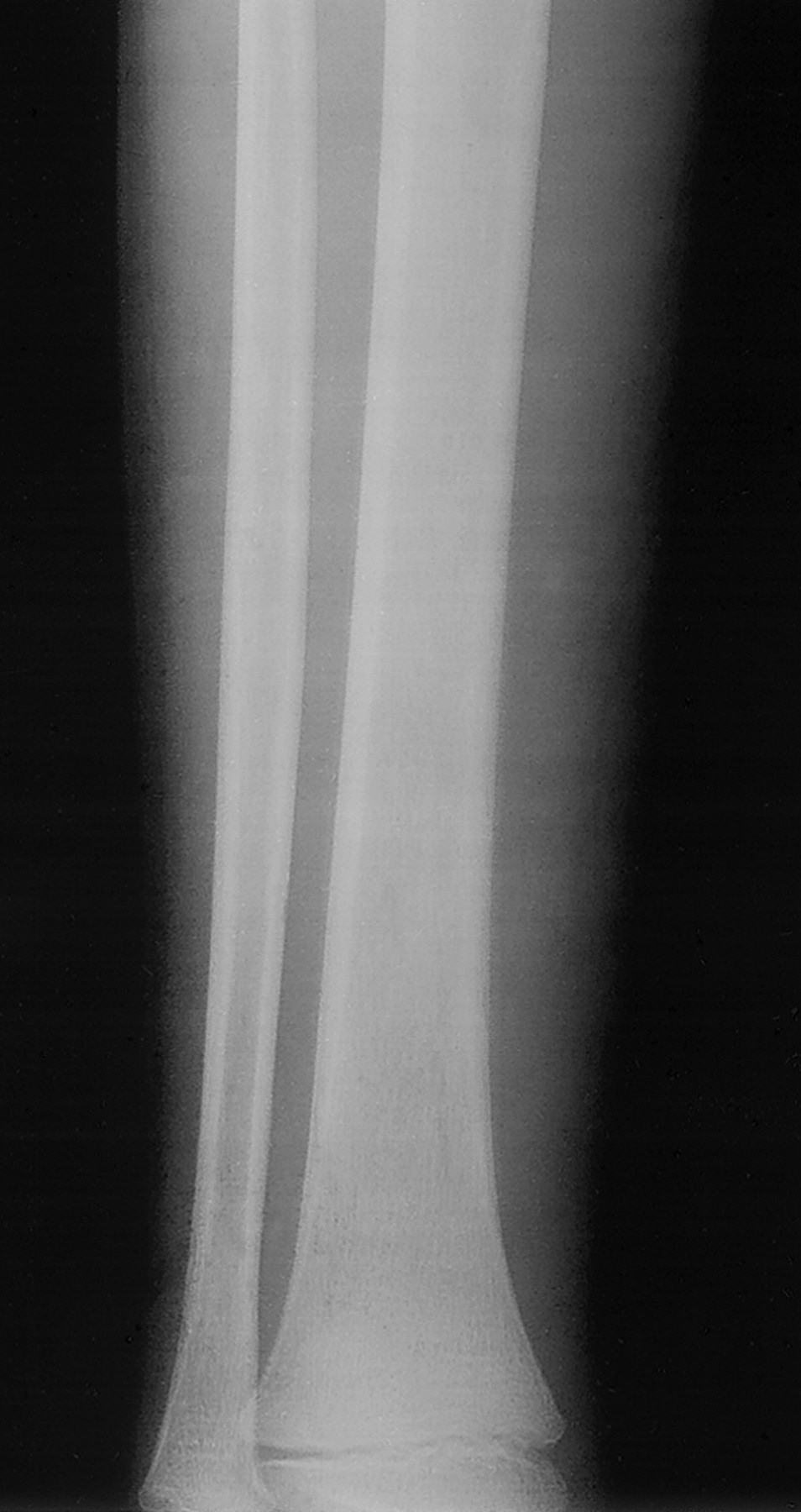 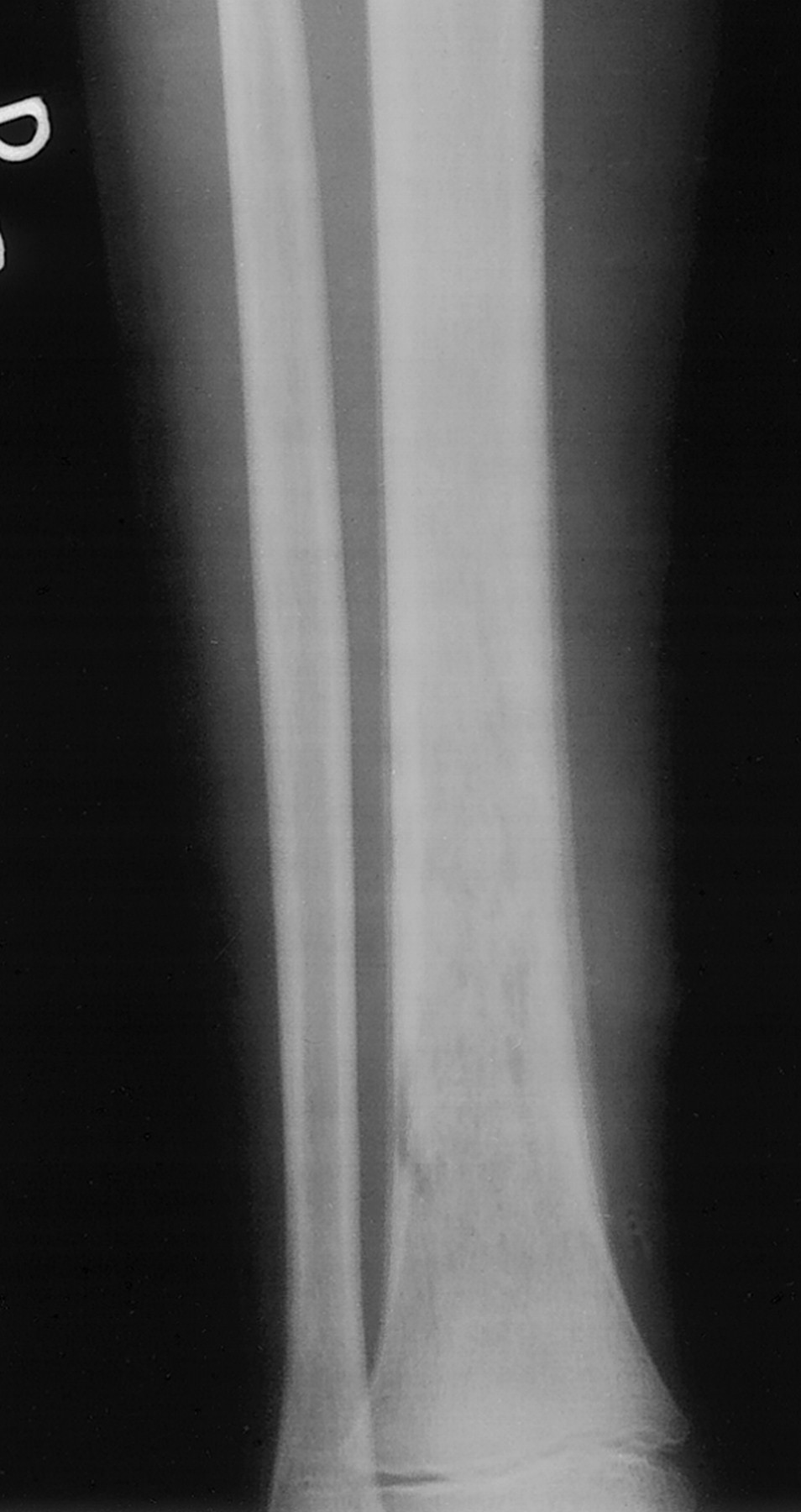 Bone infarcts and osteomyelitis are difficult to differentiate on history, clinical examination and plain x-ray images but are very important to avoid complications of osteomyelitis 

MRI findings of 
		Cortical defects in bone
		Adjacent fluid collections in soft tissue				Bone marrow enhancement 
are highly suggestive of infection

Ultrasound guided aspiration of fluid collection around the involved bone can be confirmatory
Lonergan G J et al. Radiographics 2001;21:971-994
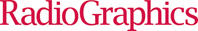 Osteomyelitis of femur in a 24-year-old patient with SCA
Axial T1-weighted MRI after contrast  shows heterogeneous enhancement of marrow cavity, a rounded low-signal-intensity area adjacent to the shaft that is non-enhancing (fluid collection), and enhancement of the soft tissues around the shaft and of the adjacent musculature. Areas of enhancement are likely infected
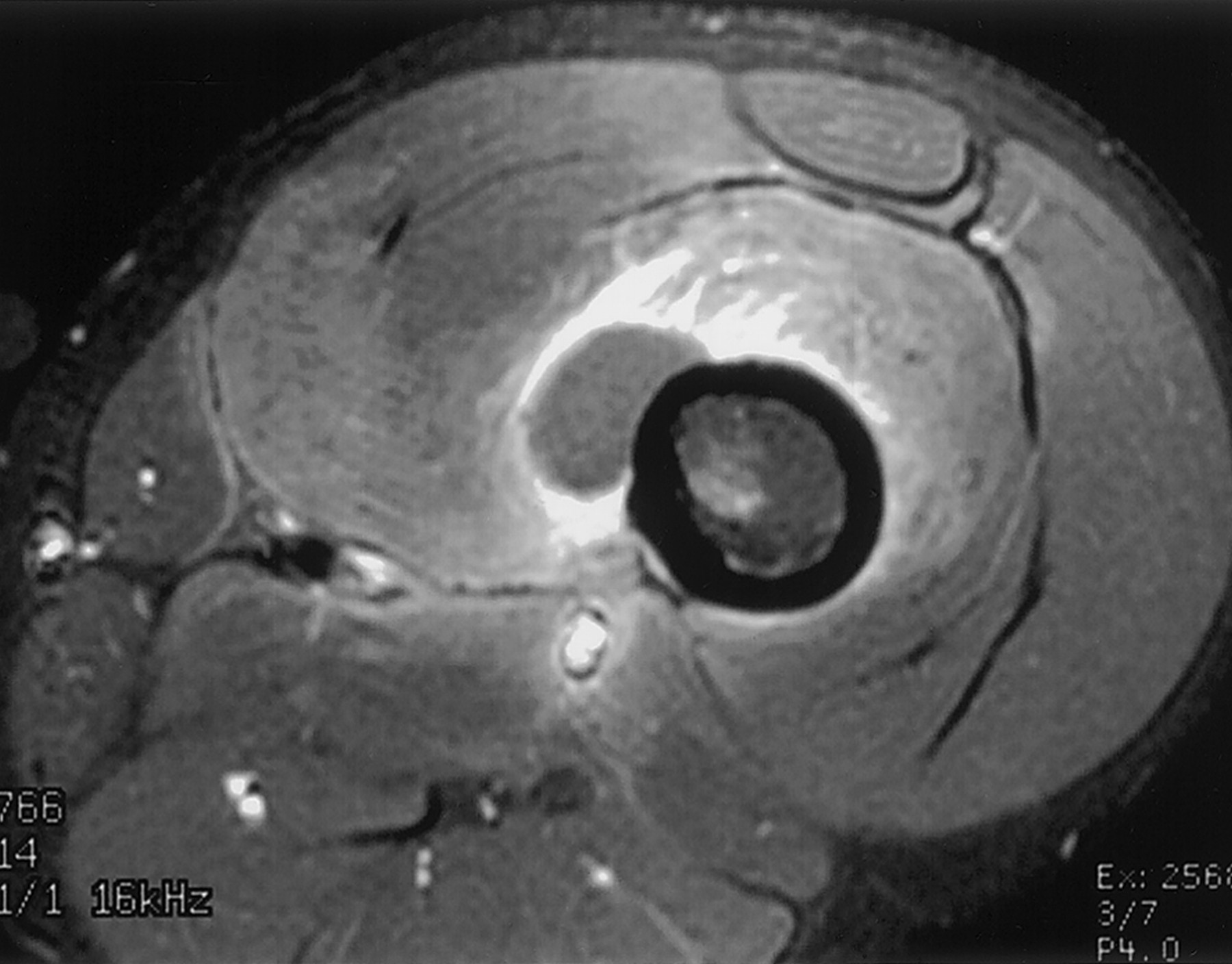 Lonergan G J et al. Radiographics 2001;21:971-994
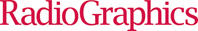 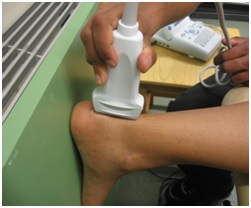 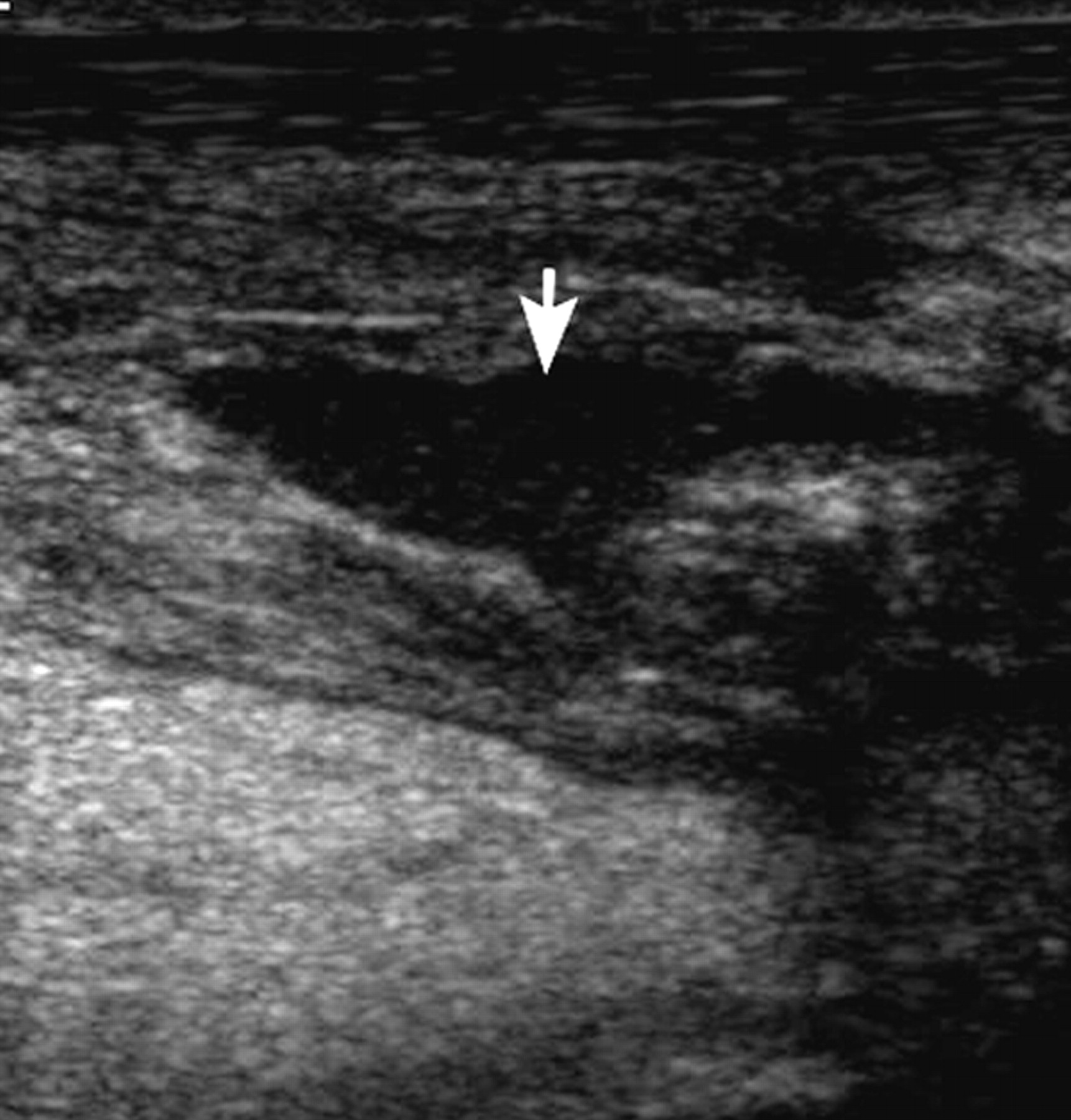 Achilles tendon
Soft-tissue infection in a 52-year-old man with homozygous sickle cell disease. 

Longitudinal high-resolution ultrasound image of left ankle shows a hypoechoic (dark) fluid collection (arrow) deep to Achilles tendon. Thick pus was aspirated from this area under ultrasound guidance
Ejindu V C et al. Radiographics 2007;27:1005-1021
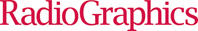 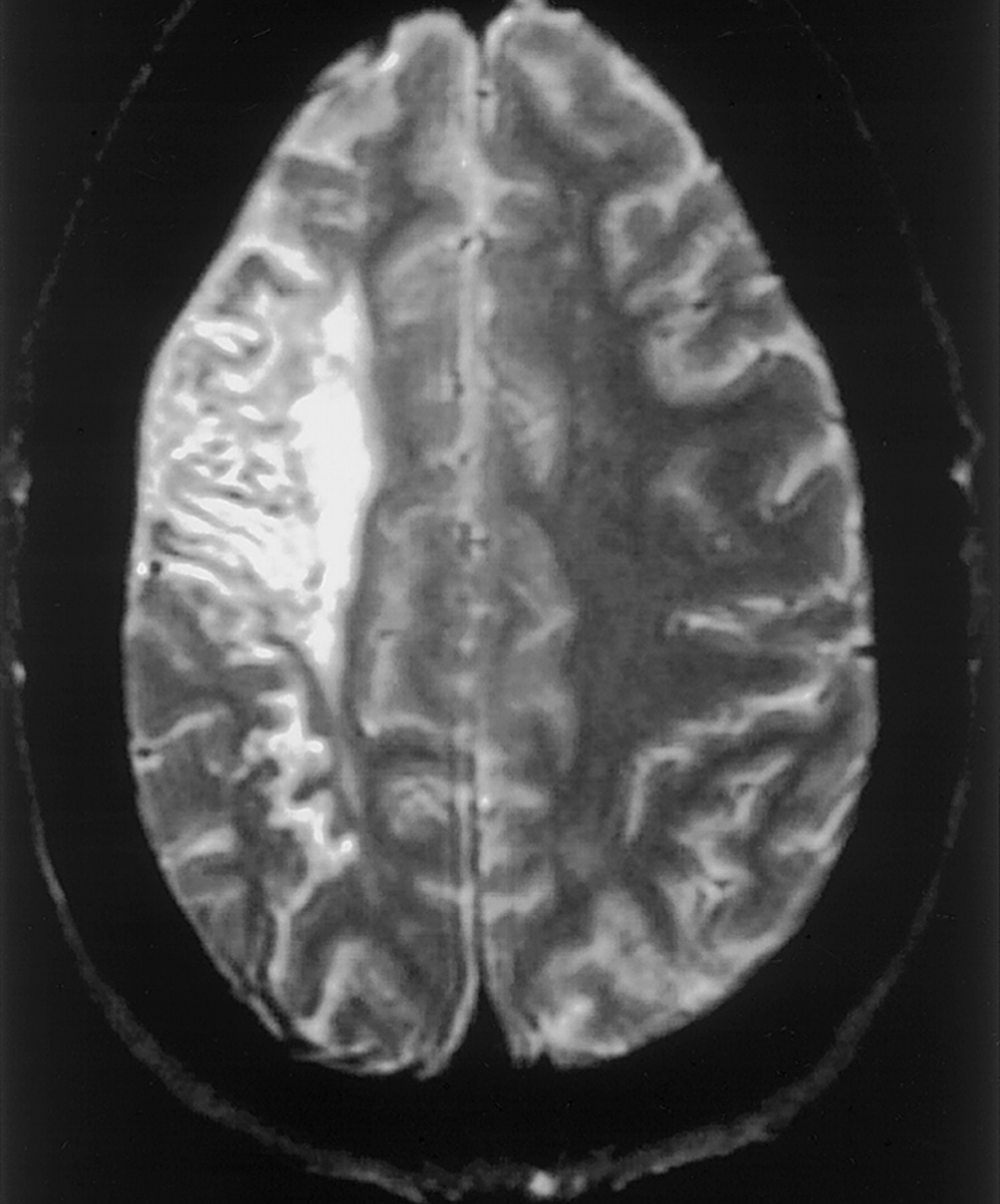 Chronic infarct in a 19-year-old patient with SCA and longstanding mild left sided weakness

Axial T2-weighted MRI shows an area of high signal intensity and enlargement of overlying CSF spaces, compatible with chronic infarction and atrophy
Lonergan G J et al. Radiographics 2001;21:971-994
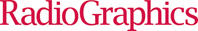 Sequestration syndrome with splenic infarction in SCA
Axial CT after contrast shows enlarged spleen that enhances heterogeneously and minimally with large non-enhancing areas (arrows)
Photograph of spleen in a different patient shows areas of congestion and central necrosis
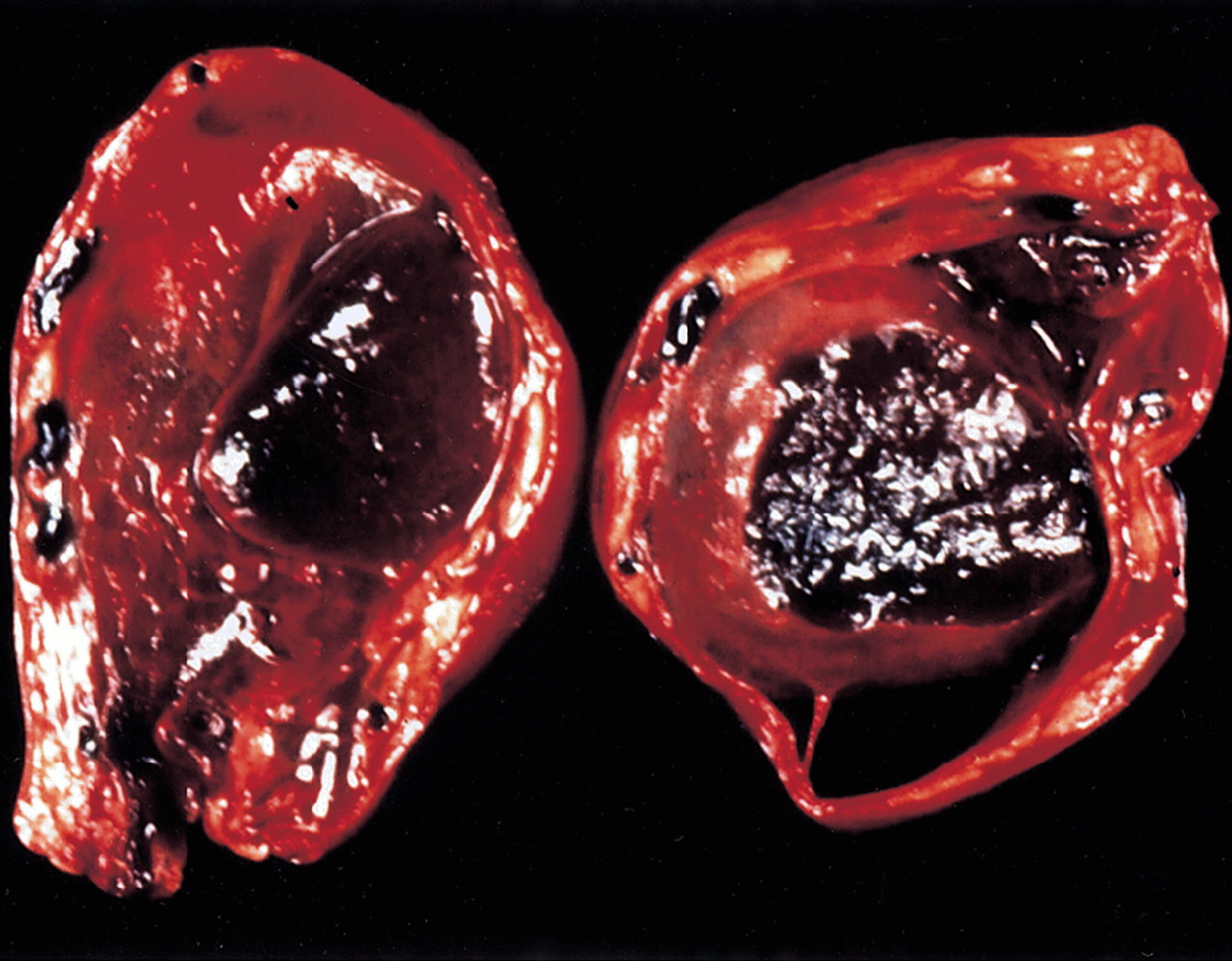 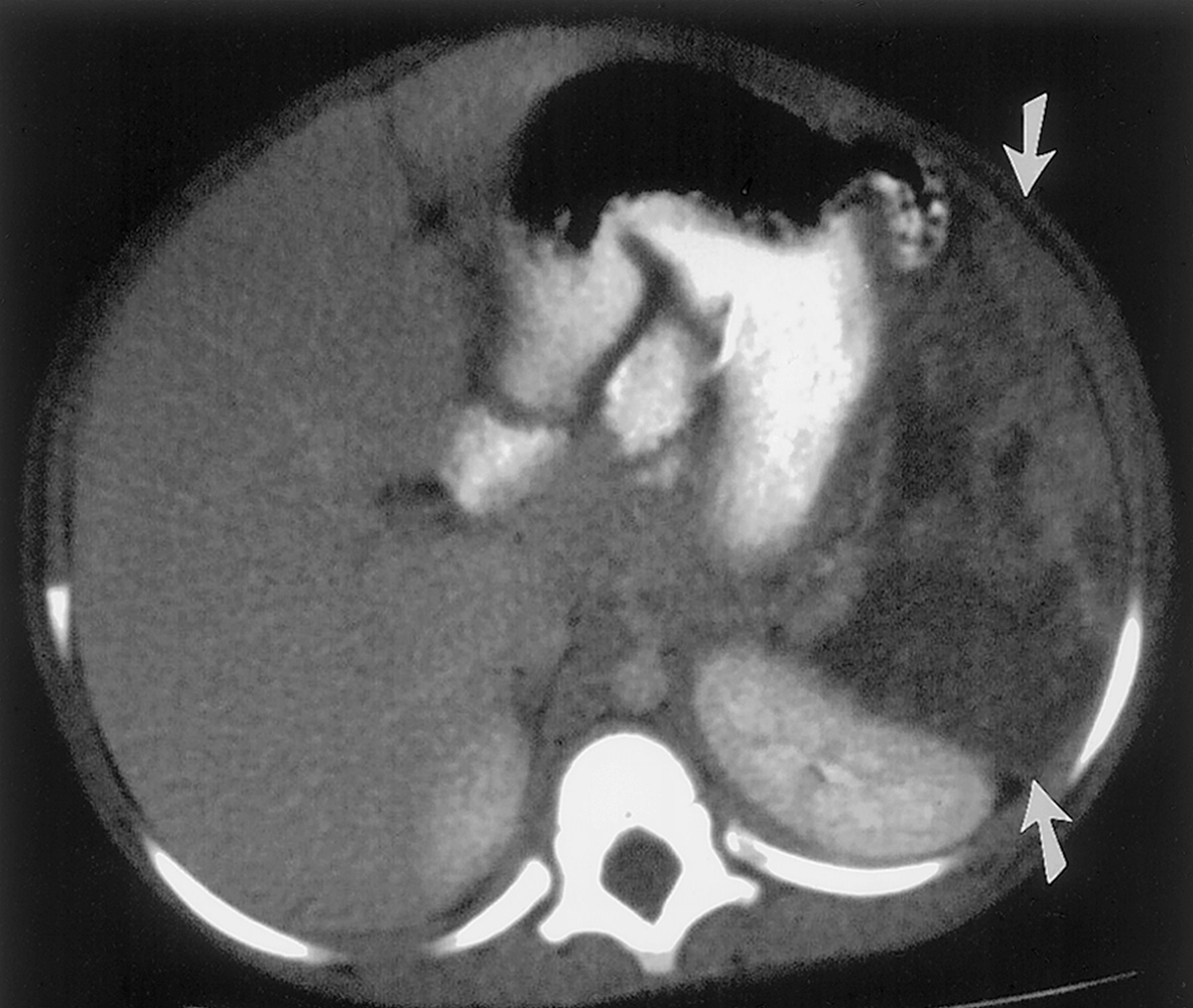 Lonergan G J et al. Radiographics 2001;21:971-994
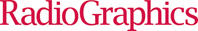 Papillary necrosis in SCA
Frontal view of kidney during excretory urography in a 32-year-old man with SCA shows a small, round collection of contrast material in a missing papillary tip (arrow)
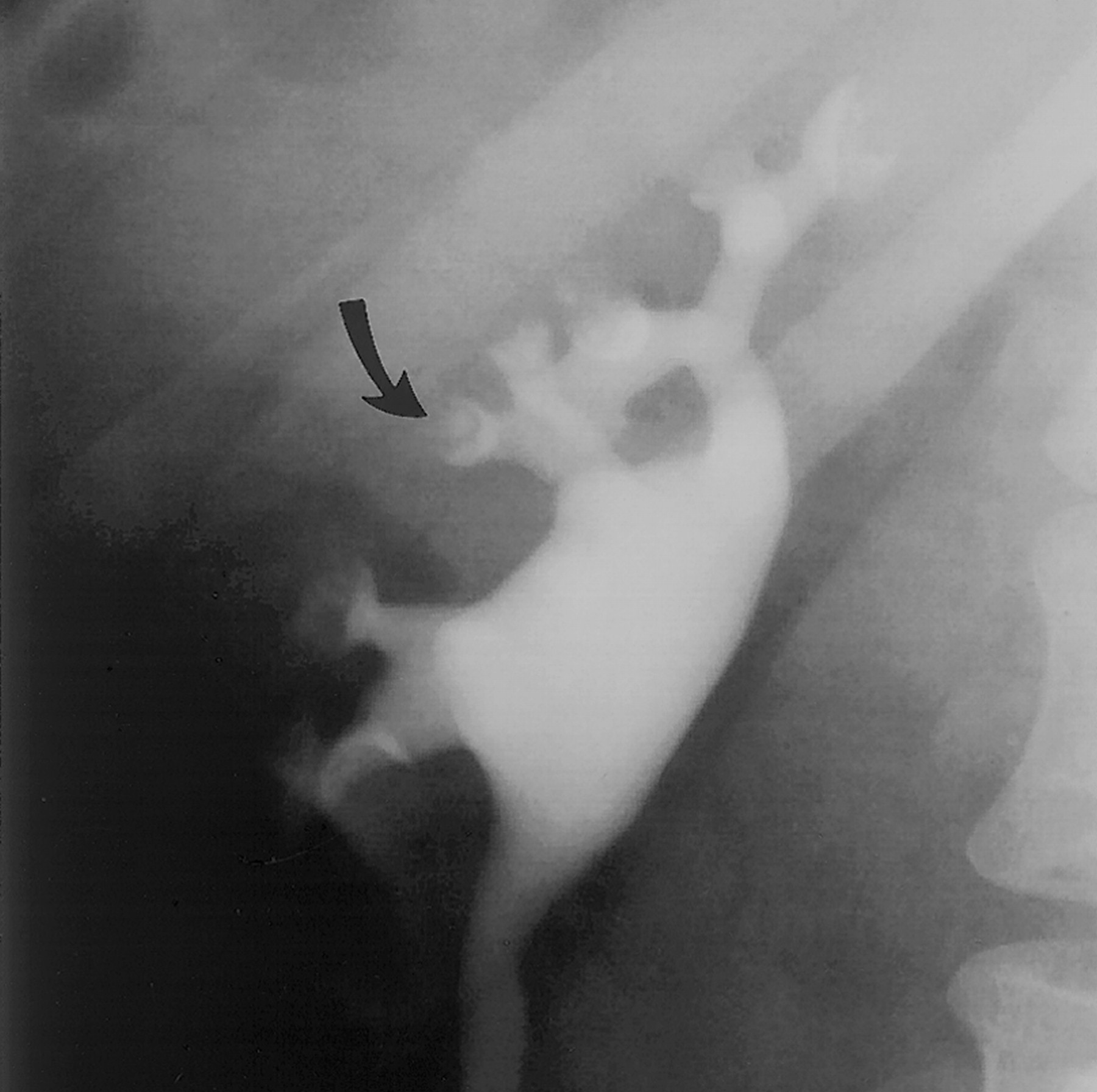 Photograph of a kidney from a different patient shows loss of papillary tips in some upper pole pyramids (arrows).
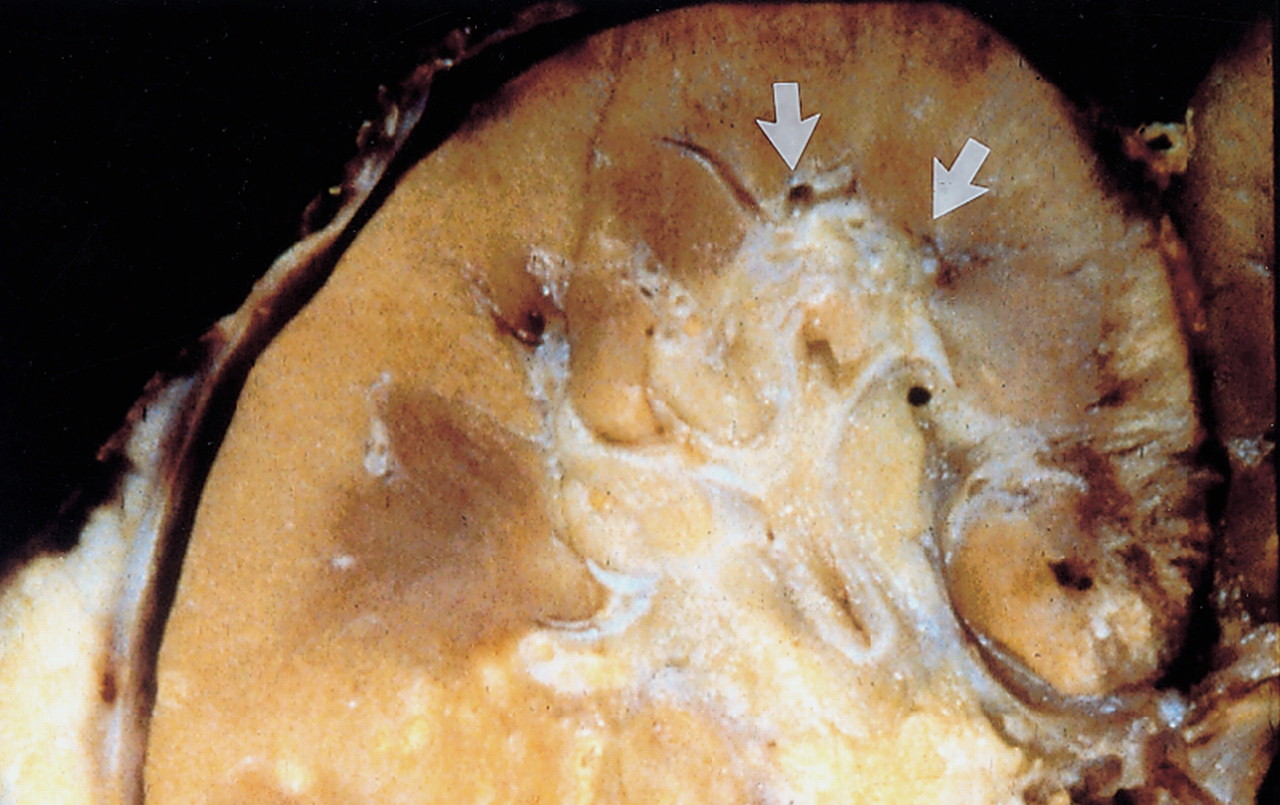 Lonergan G J et al. Radiographics 2001;21:971-994
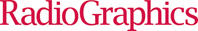 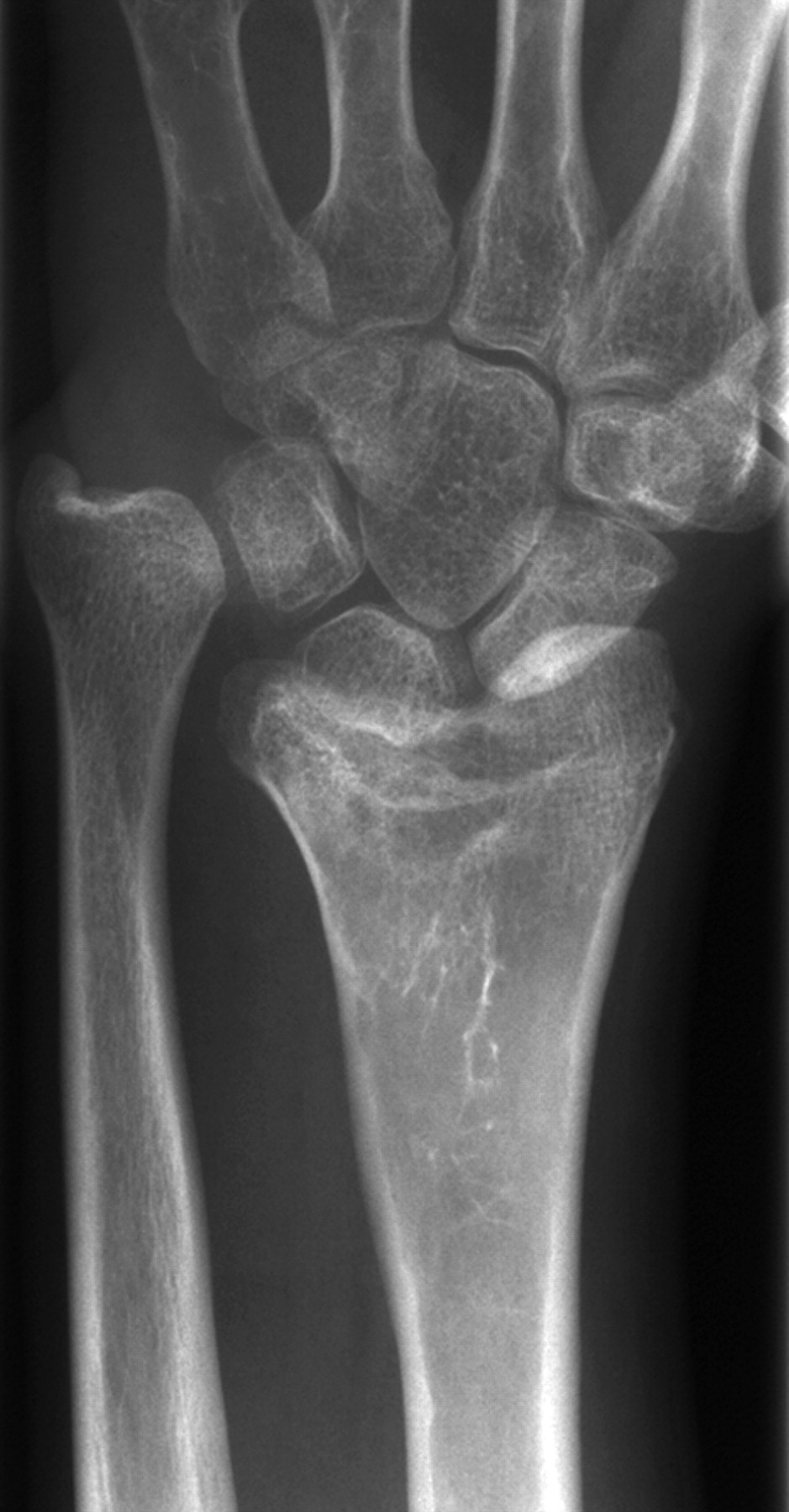 Growth disturbance in distal radius in a 12-year-old girl

Anteroposterior (AP) radiograph of left wrist shows epiphyseal shortening and a cup deformity of adjacent metaphysis. 
Also changes of old bone infarct in distal radius.
Ejindu V C et al. Radiographics 2007;27:1005-1021
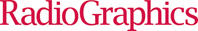 LYMPHOMA
Hodgkin’s Disease
	Lymphocytic predominance
	Mixed cellularity 
	Lymphocytic depletion
	Nodular sclerosis - the most common

Non Hodgkin’s Lymphoma
	Burkitt lymphoma (jaw and abdomen)
	Burkitt-like lymphomas (abdomen and nodes) 
	Large B-cell lymphomas (abdomen and nodes) 
	Lymphoblastic lymphoma (Mediastinum, nodes, bone marrow)
	Anaplastic large cell lymphoma (Nodes, skin, soft tissue, bone)
	Other peripheral T-cell lymphomas
	MALT lymphoma

Lymphoma can present as mass anywhere in the body
Toma P et al. Radiographics 2007;27:1335-1354
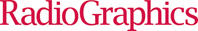 NHL in an 11-year-old boy. 
Axial CT scan shows a large lymphomatous mass (M) encasing the mesenteric vessels (arrow)
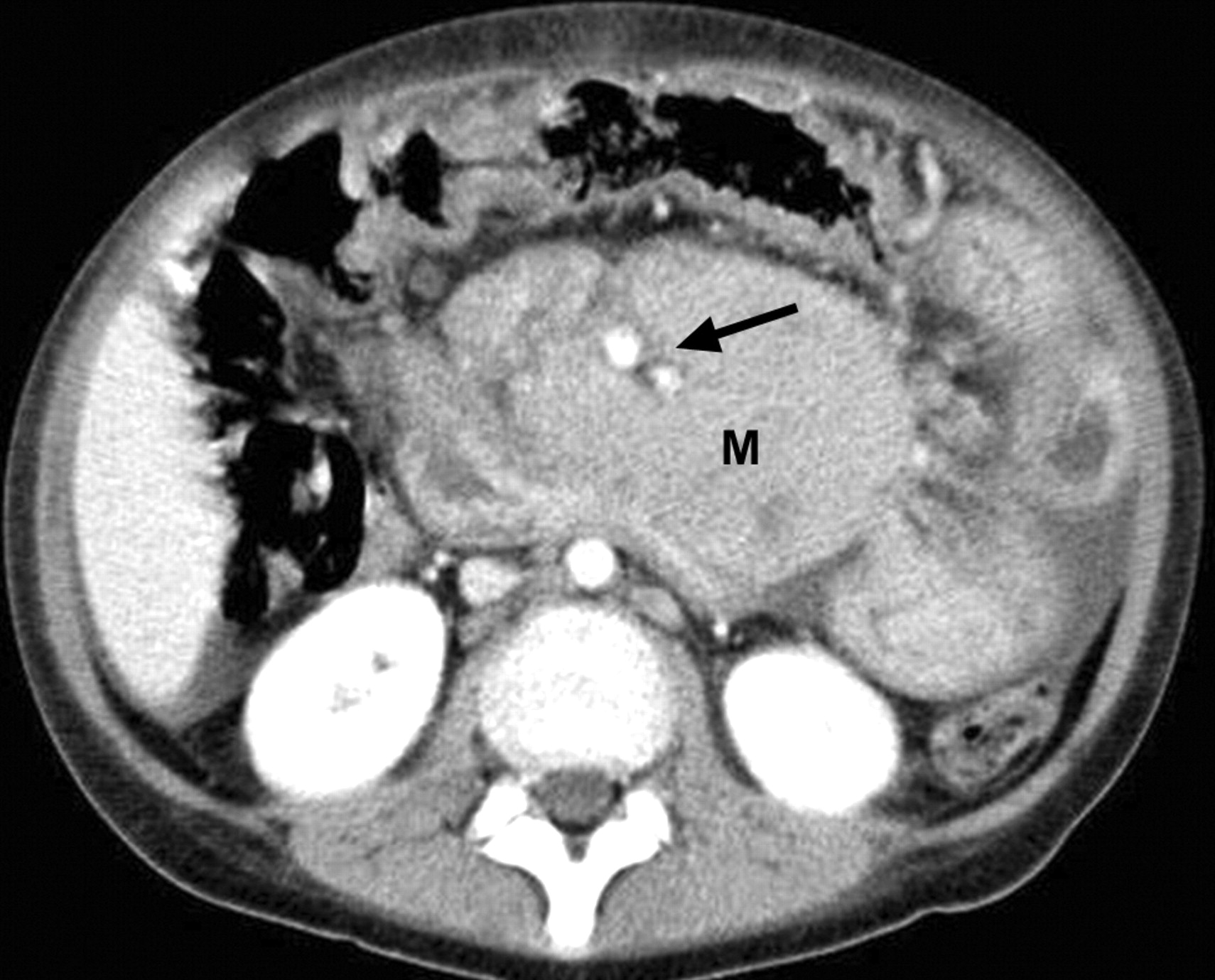 Toma P et al. Radiographics 2007;27:1335-1354
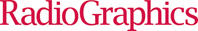 NHL in a 14-year-old boy. Contrast-enhanced CT scan shows a large anterior mediastinal mass (M) that originates from thymus. A few cysts with central low attenuation and a peripheral enhancing ring are present (arrowheads).
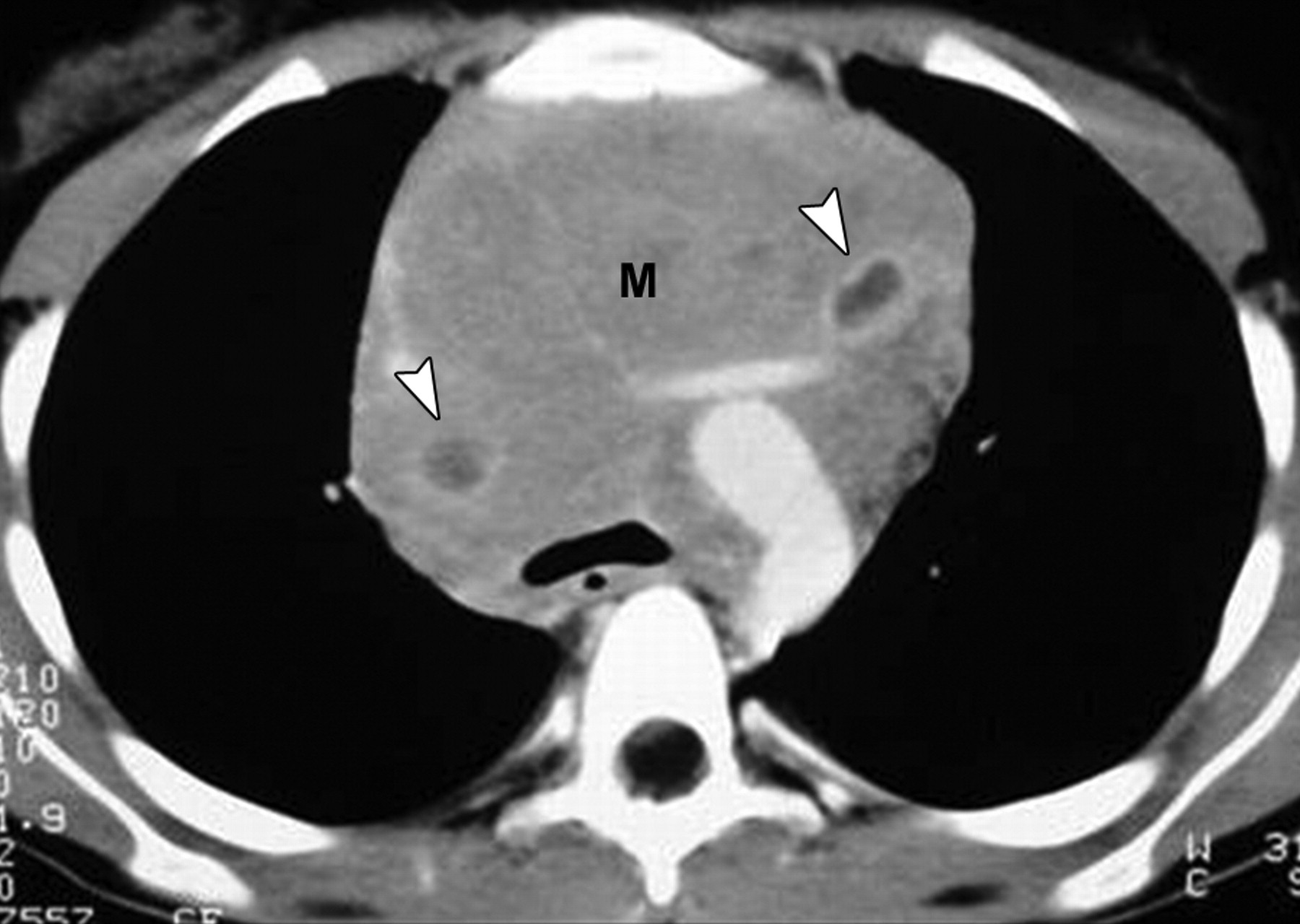 Toma P et al. Radiographics 2007;27:1335-1354
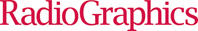 HD in a 17-year-old boy. Contrast-enhanced CT scan shows a large mediastinal mass (M). Trachea (T) is compressed, and great vessels (arrowheads) are displaced
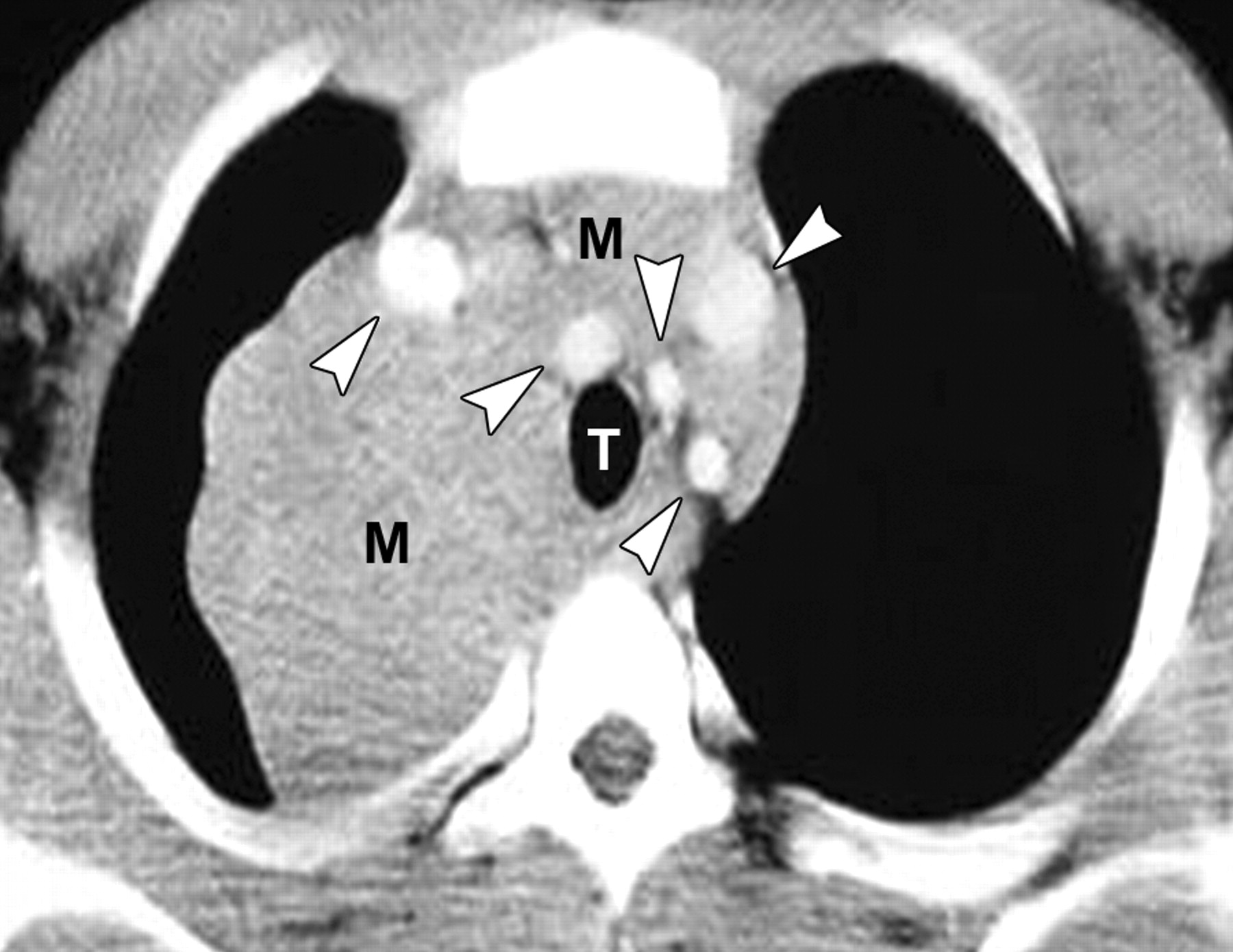 Toma P et al. Radiographics 2007;27:1335-1354
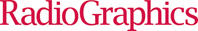 NHL in a 16-year-old girl. Contrast-enhanced CT scan shows low-density lesions (arrowheads) in both hepatic lobes, with small nodules in spleen and right kidney.
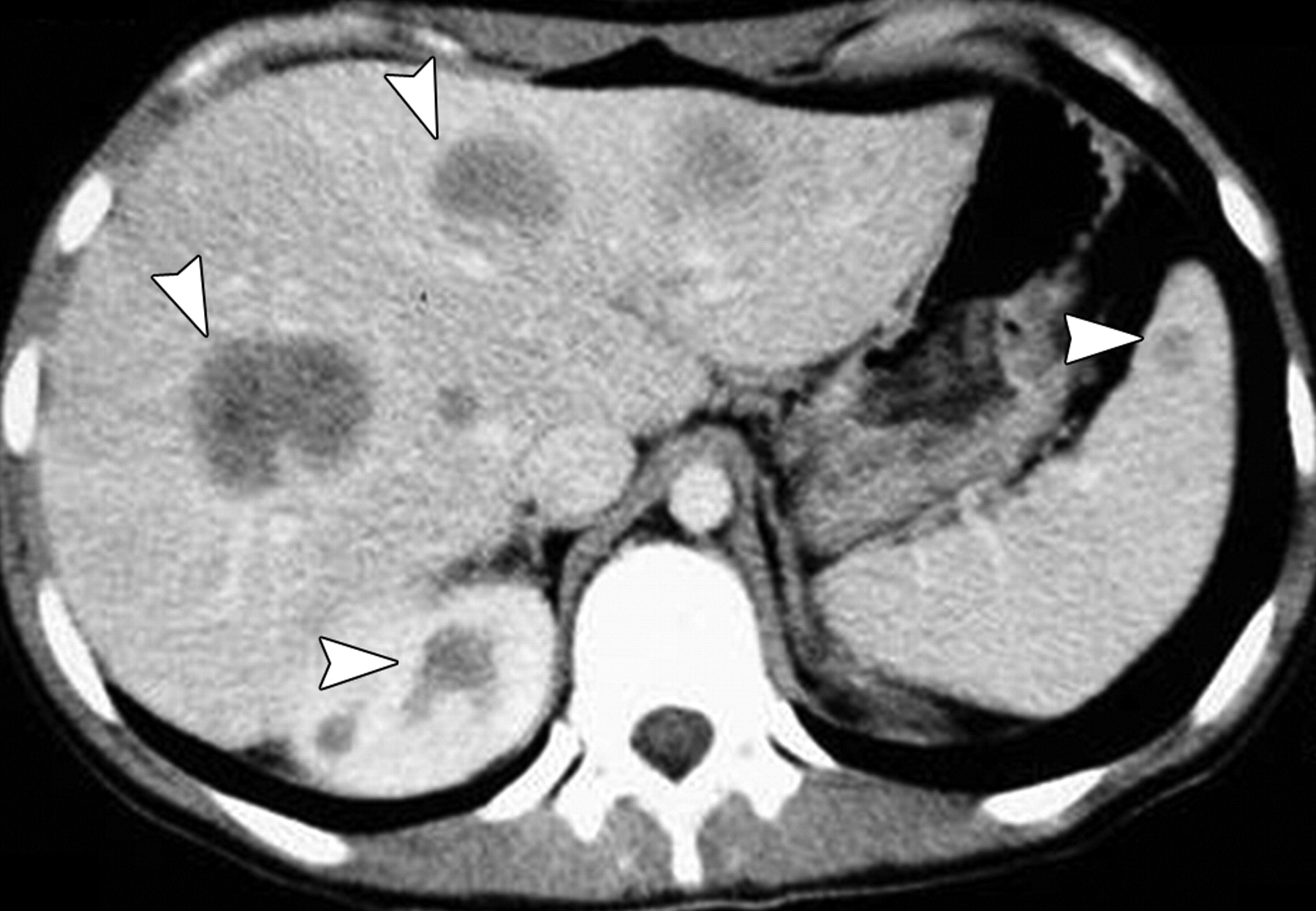 Toma P et al. Radiographics 2007;27:1335-1354
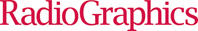 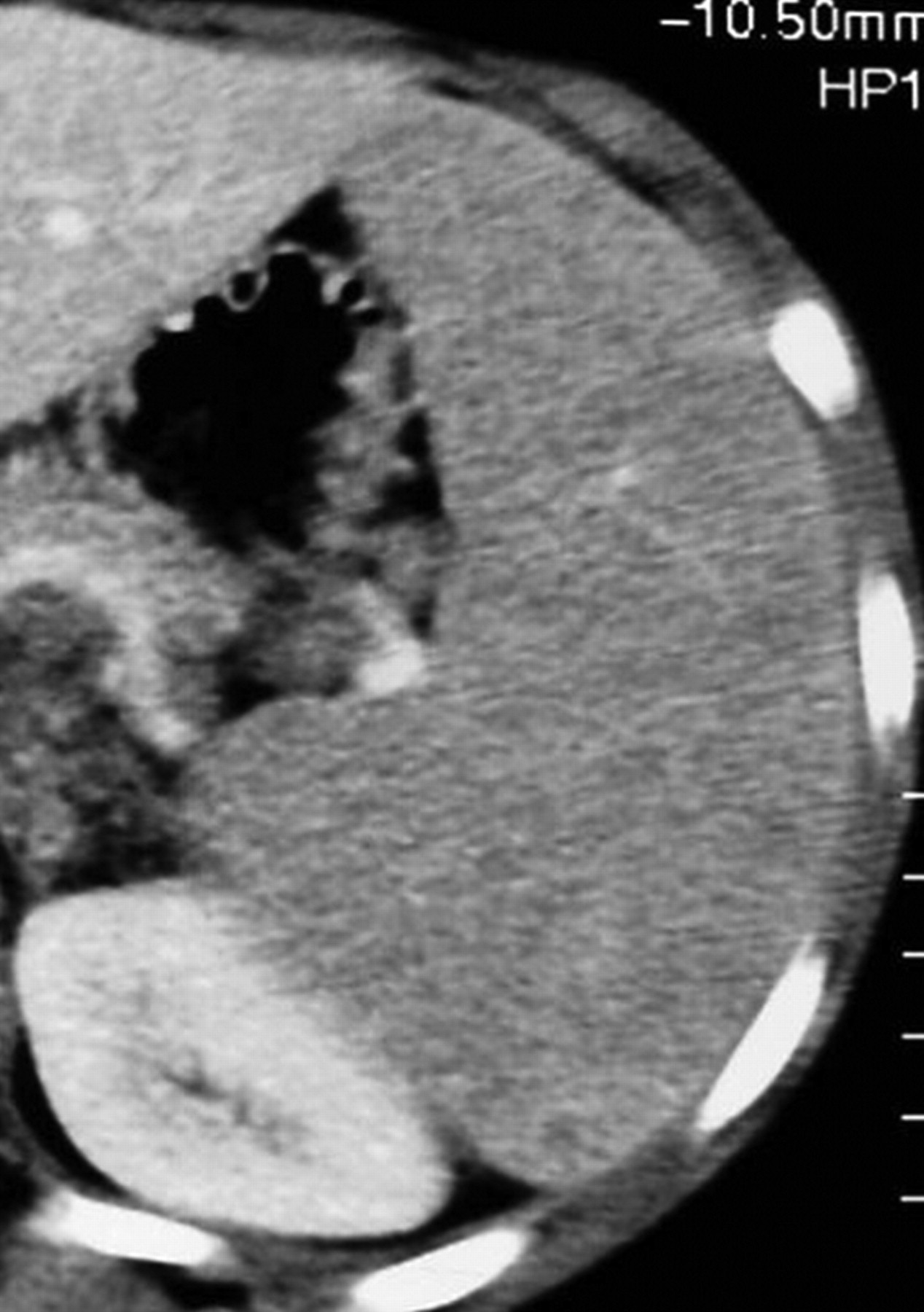 HD in a 12-year-old girl
Contrast-enhanced CT scan shows an enlarged spleen with a diffusely inhomogeneous appearance.
Toma P et al. Radiographics 2007;27:1335-1354
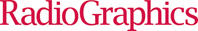 NHL in a 14-year-old boy. Contrast-enhanced CT scan shows single well-defined, low density mass (M) in right kidney
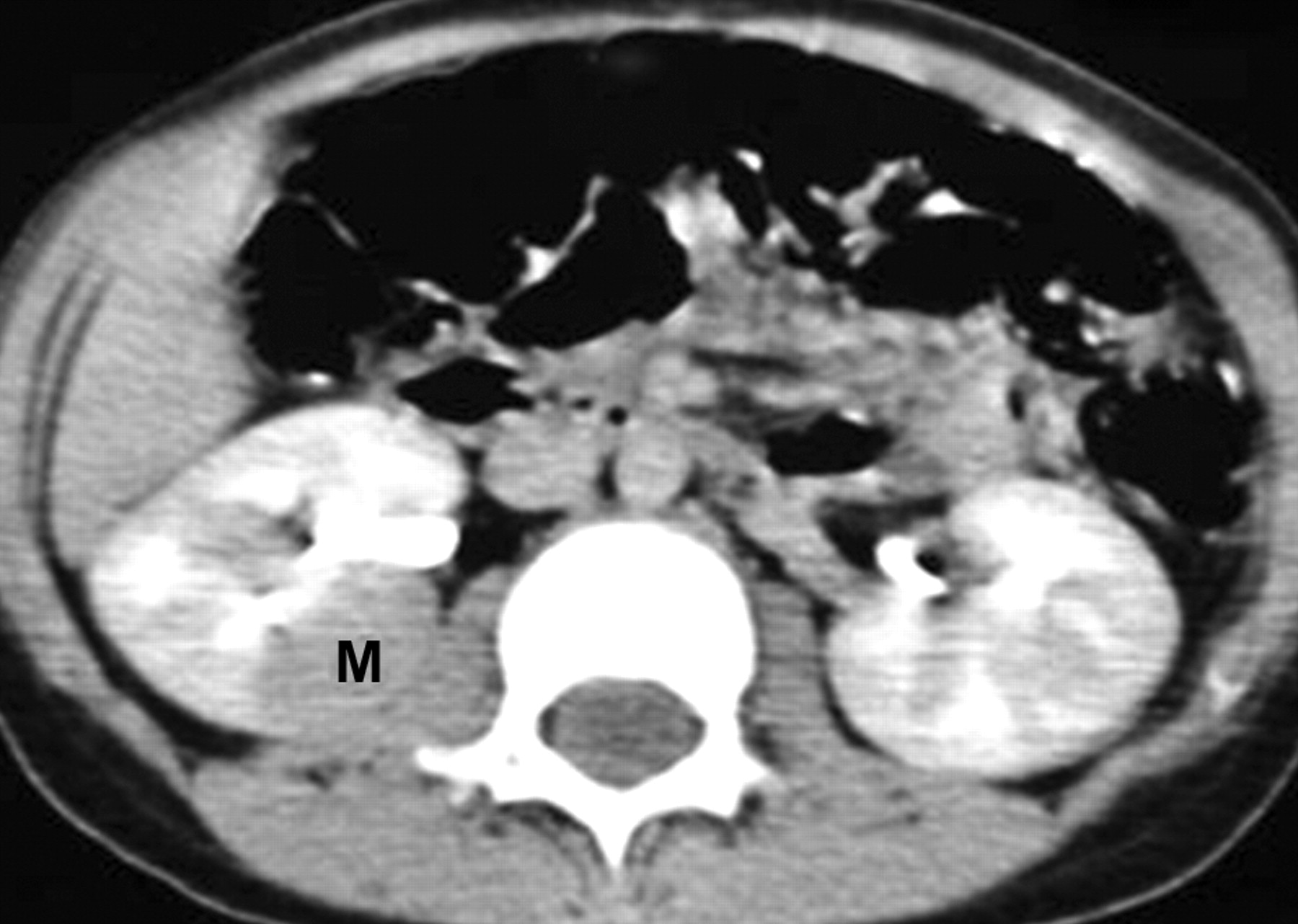 Toma P et al. Radiographics 2007;27:1335-1354
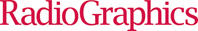 Diffuse hepatosplenic involvement in lymphoma
Axial CT scan shows multiple round, homogeneous, low density nodules (arrows) in liver and spleen
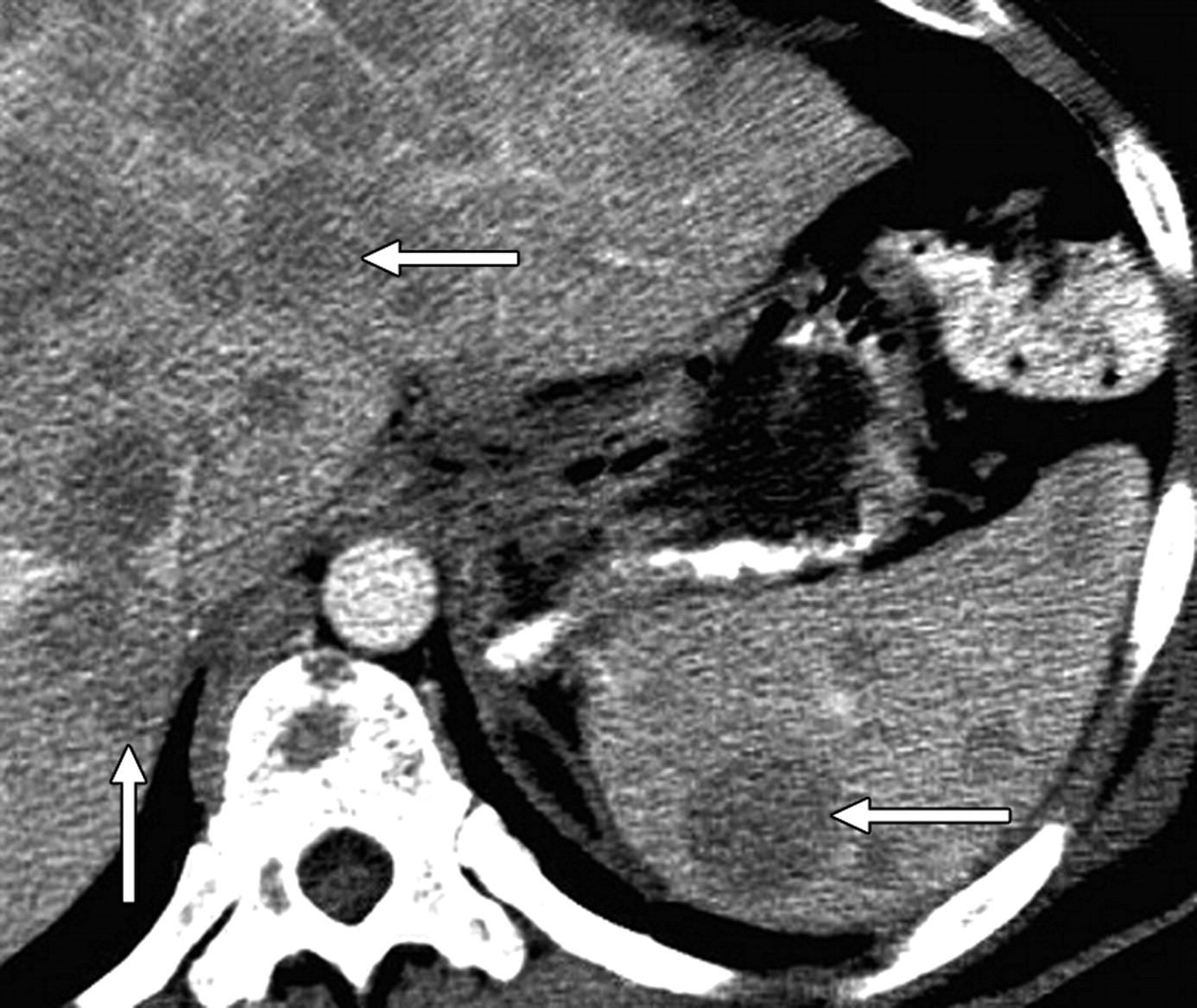 Leite N P et al. Radiographics 2007;27:1613-1634
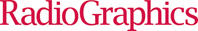 72-year-old immunocompetent woman with primary CNS non-Hodgkin's B-cell lymphoma

Unenhanced CT image shows classic hyperdense masses involving deep white and gray matter.
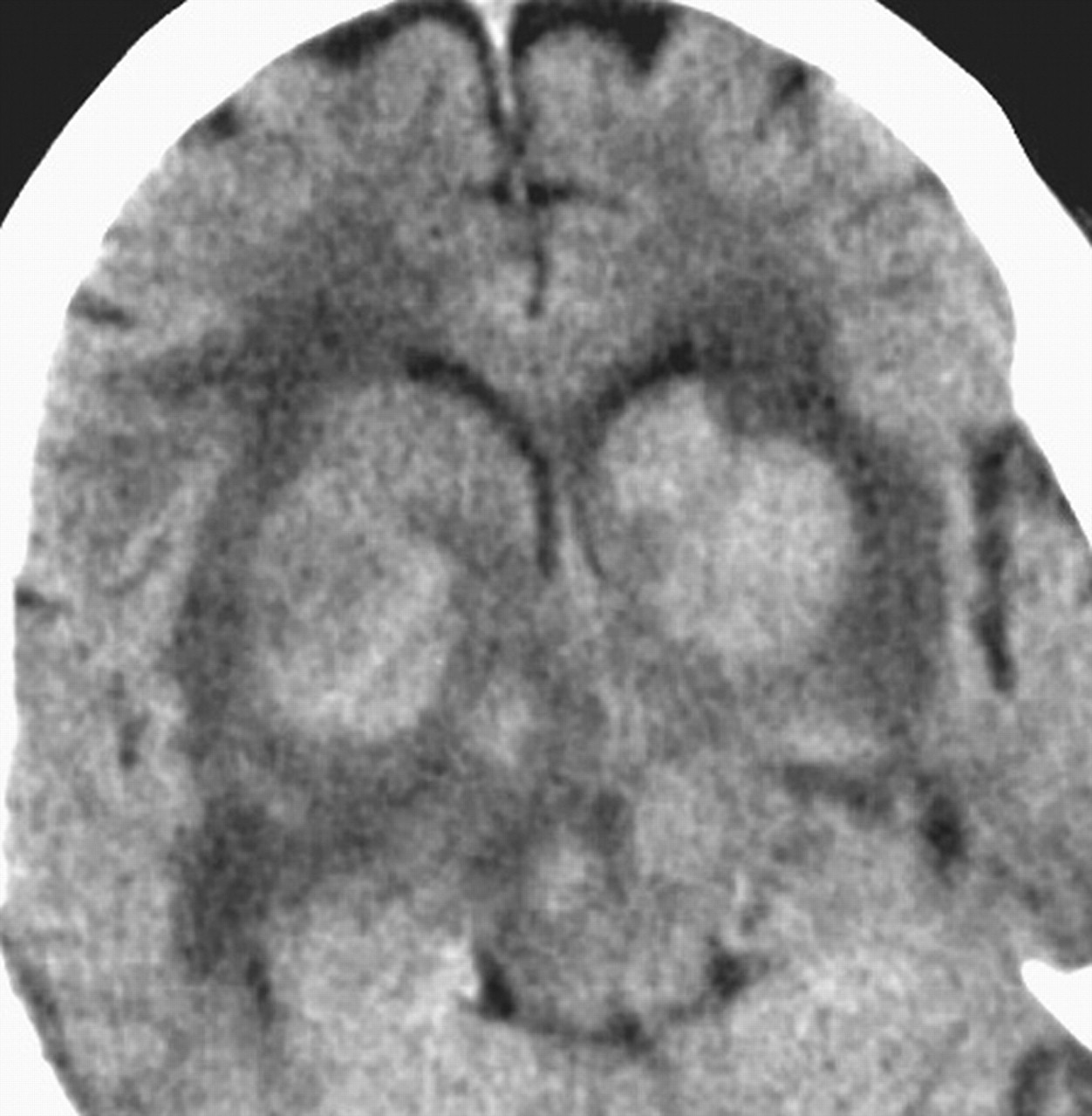 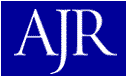 Slone H W et al. AJR 2005;184:1679-1685
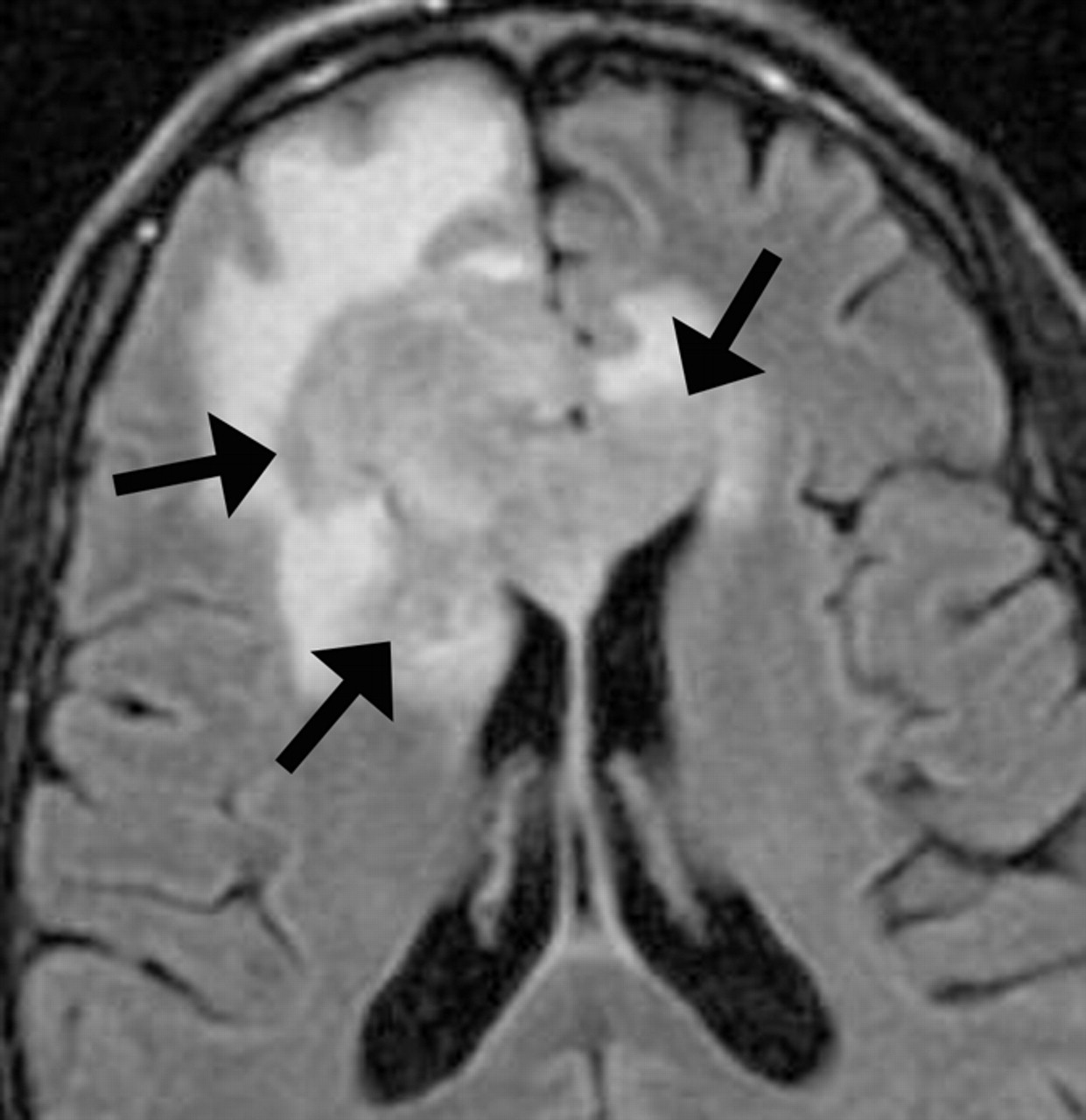 44-year-old HIV-positive woman with primary CNS non-Hodgkin's B-cell lymphoma

Axial FLAIR MRI shows lesion isointense to gray matter (arrows).
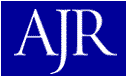 Slone H W et al. AJR 2005;184:1679-1685
63-year-old woman with primary meningeal lymphoma
Axial FLAIR (left) and post contrast T1 weighted (right) MR images show hyperintensity and enhancement (arrows) involving sulci and leptomeninges
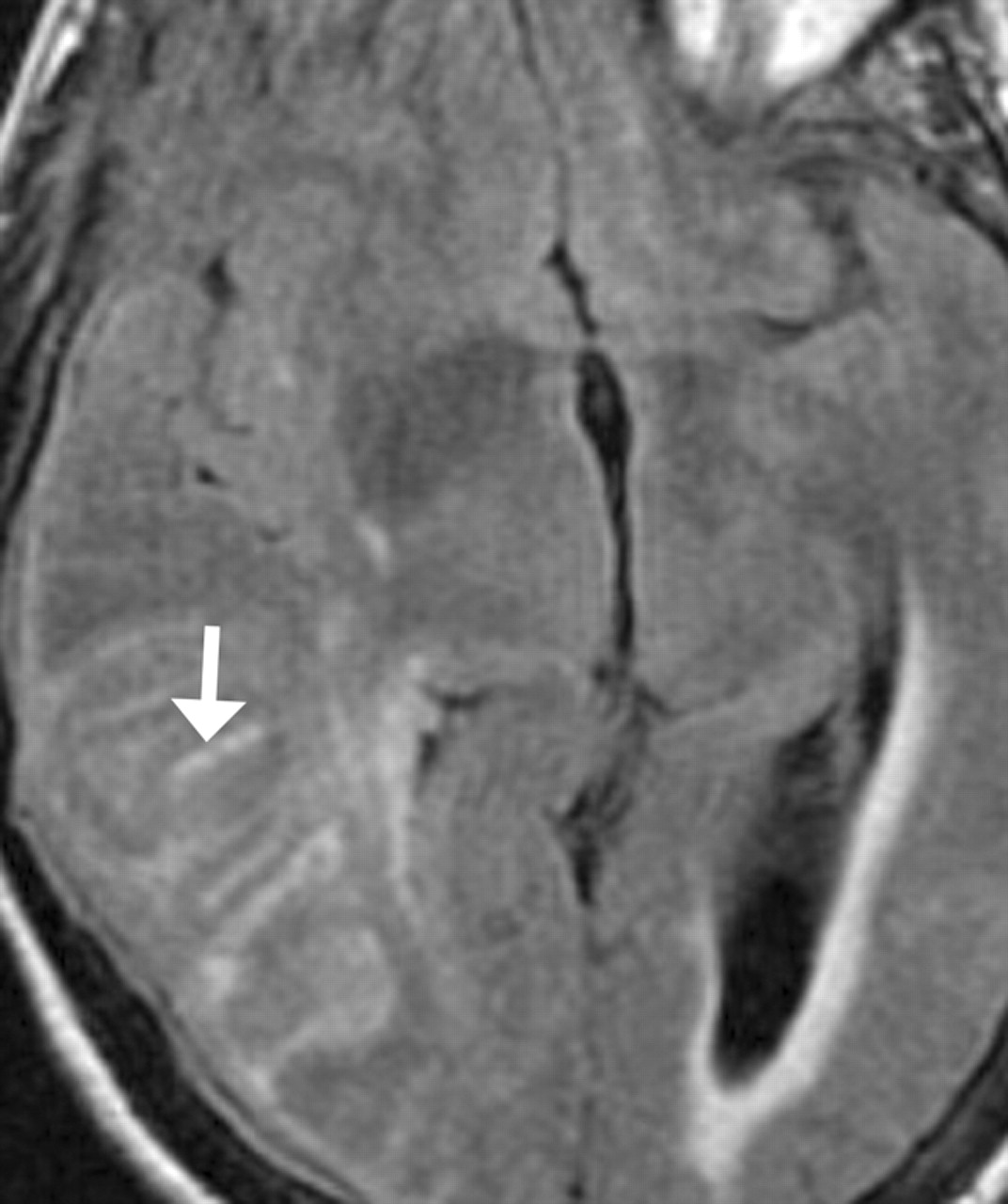 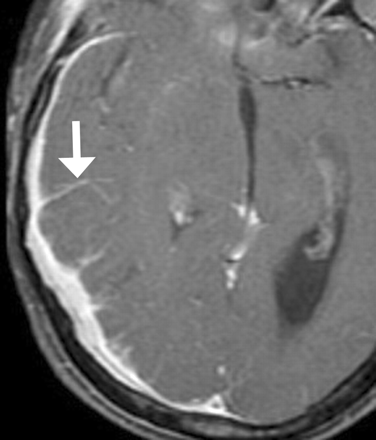 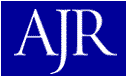 Slone H W et al. AJR 2005;184:1679-1685
PET-CT scan is the gold standard imaging modality to diagnose and F/U lymphoma
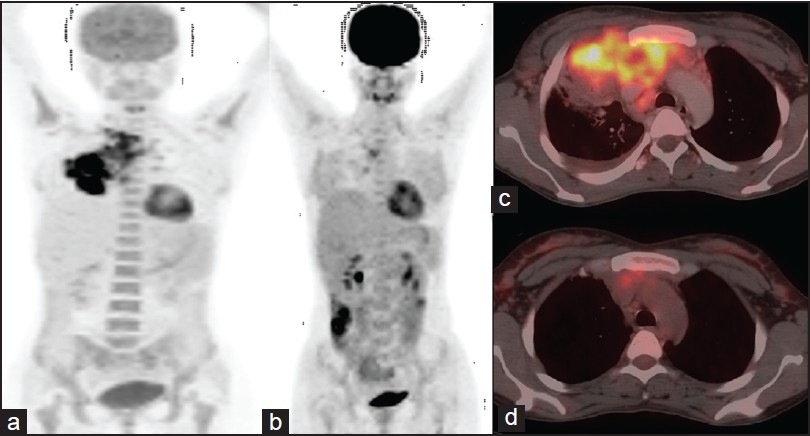 Lateral skull radiograph showing multiple very sharply outlined (punched out) lytic lesions of multiple myeloma
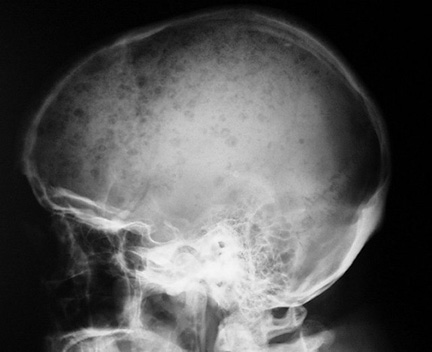 Findings shown here can be seen in 
	1. any severe chronic anemia
	2. thalassemia
	3. Sickle cell anemia
	4. Lymphoma
	5. Lymphoma
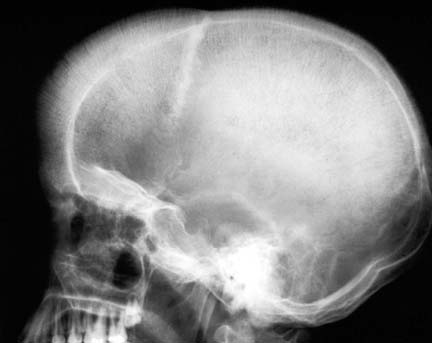 Findings shown here can be seen in 
	1. any severe chronic anemia
	2. thalassemia
	3. Sickle cell anemia
	4. Lymphoma
	5. Lymphoma
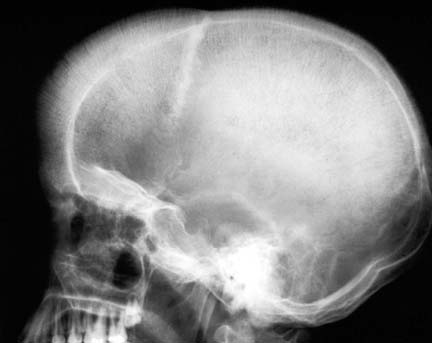 Findings shown here can be seen in 
	1. any severe chronic anemia
	2. thalassemia
	3. Sickle cell anemia
	4. Lymphoma
	5. Lymphoma
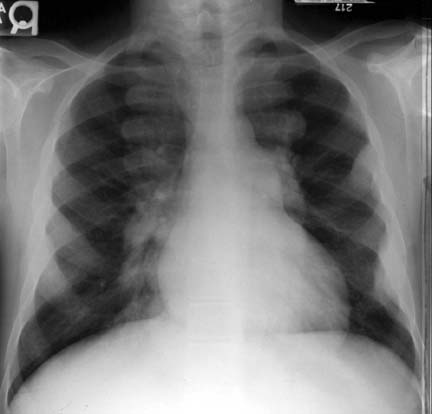 Findings shown here can be seen in 
	1. any severe chronic anemia
	2. thalassemia
	3. Sickle cell anemia
	4. Lymphoma
	5. Lymphoma
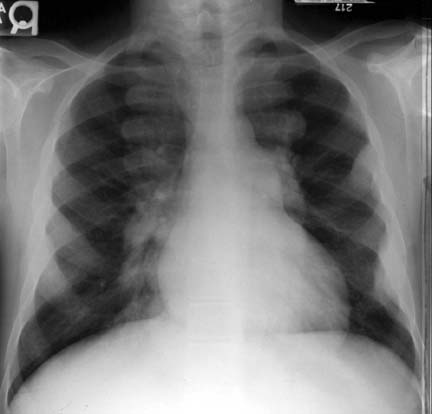 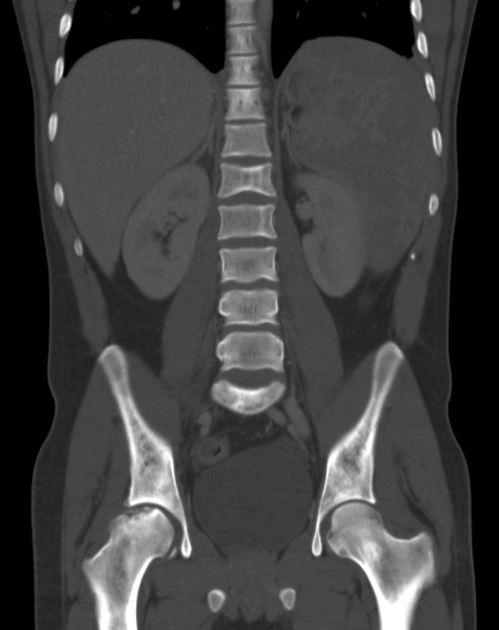 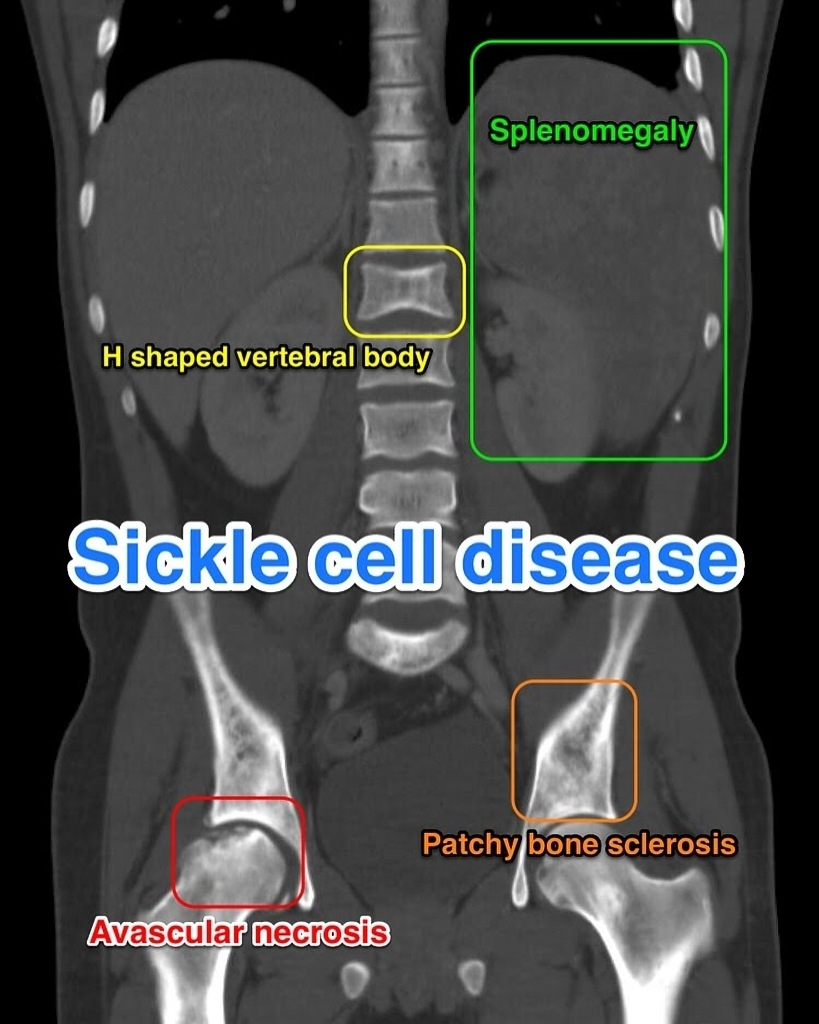 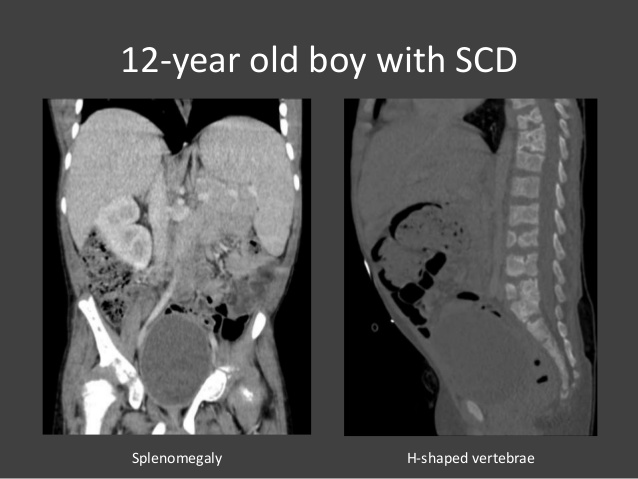 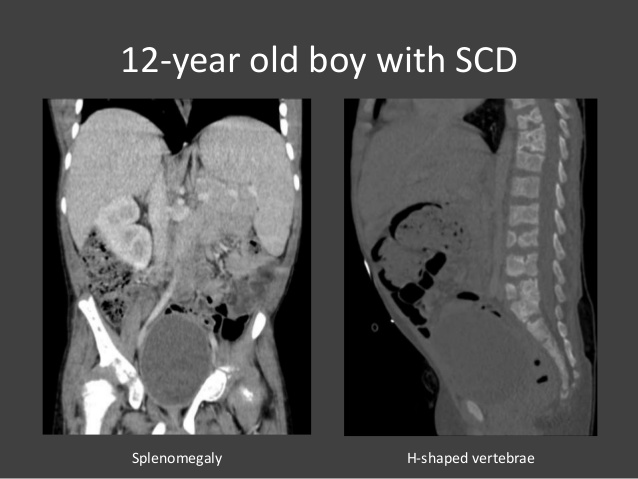 INTRA medullary hyperplasia can be seen in Thalassemia, Sickle cell anemia, Iron deficiency 	anemia, Any severe chronic anemia except bone marrow failure

Signs of INTRA medullary hyperplasia include
	Expanded bone marrow in bones including long bones of hands, feet, limbs, skull 
	Decreased T1 MRI bone marrow signal than adjacent discs

EXTRA medullary hematopoiesis can be seen in ALL SEVERE CHRNIC ANEMIAS

Sites of EXTRA medullary hematopoiesis include Liver, Spleen, Paraspinal areas with possible extension into spinal canal outside the dura, Kidneys, Meninges, Skin, Lymph nodes, Thymus

EXTRA medullary hematopoiesis appears as homogeneous soft tissue masses on imaging 

INFARCTS and INFECTIONS are additional findings in Sickle cell anemia

Bone infarct vs infection is important to diagnose early so that antibiotics can be started 	early to prevent complications. MRI with contrast and ultrasound /CT guided aspiration 	of fluid collections are very helpful if imaging is unable to differentiate these two 

Multiple myeloma produces punched out lytic lesions in bones with background bone 	appearing normal. Opposite to bony metastases, myeloma more often involves 	intervertebral discs and mandible, and less often involves pedicles. 

Lymphoma can produce a mass anywhere in the body. CT is often used to scan whole body to evaluate the disease extent (staging), and to do CT-guided biopsy to make tissue diagnosis if not already diagnosed. Rest is all by laboratory and clinical based.
THANKS